Еськова Нина
 Григорьевна
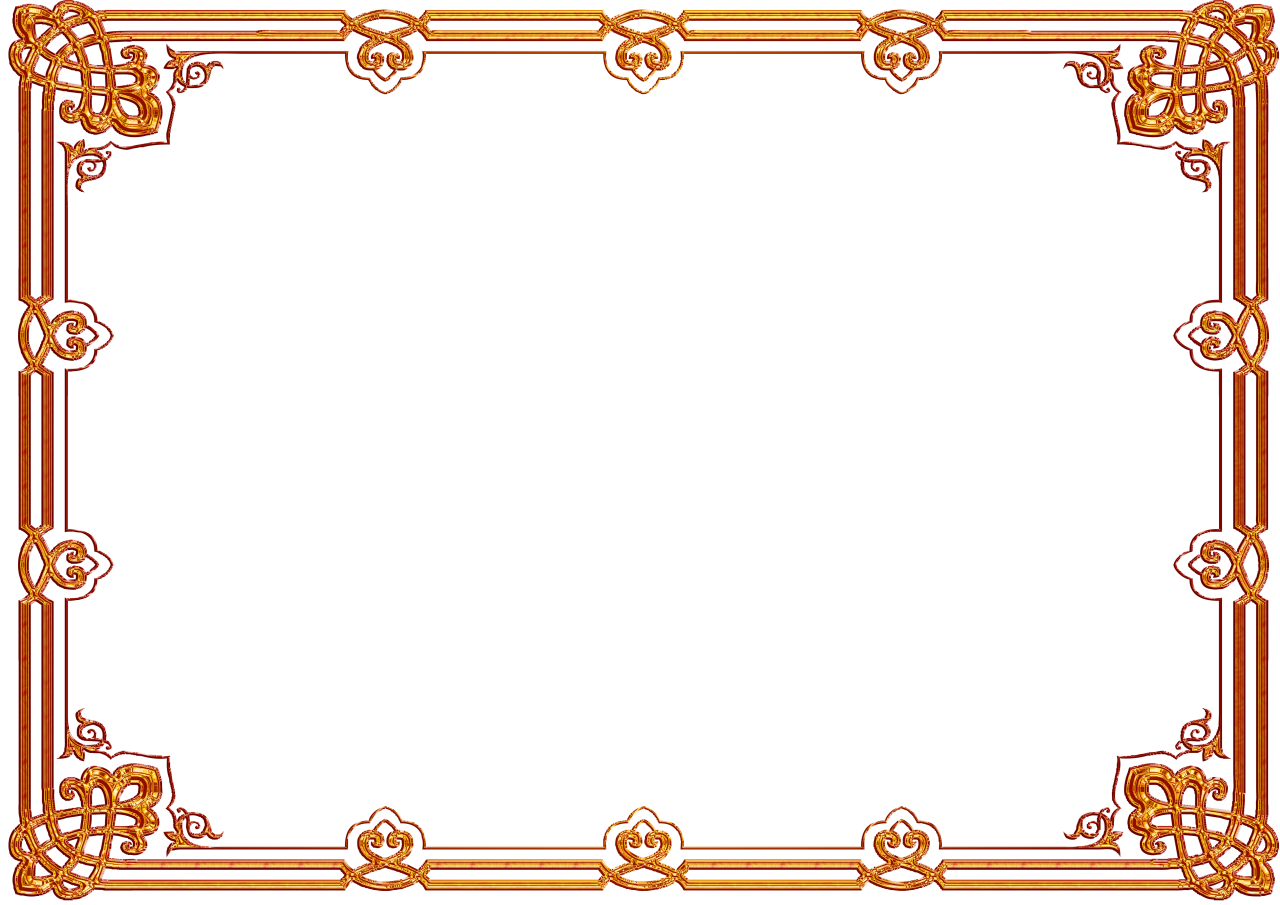 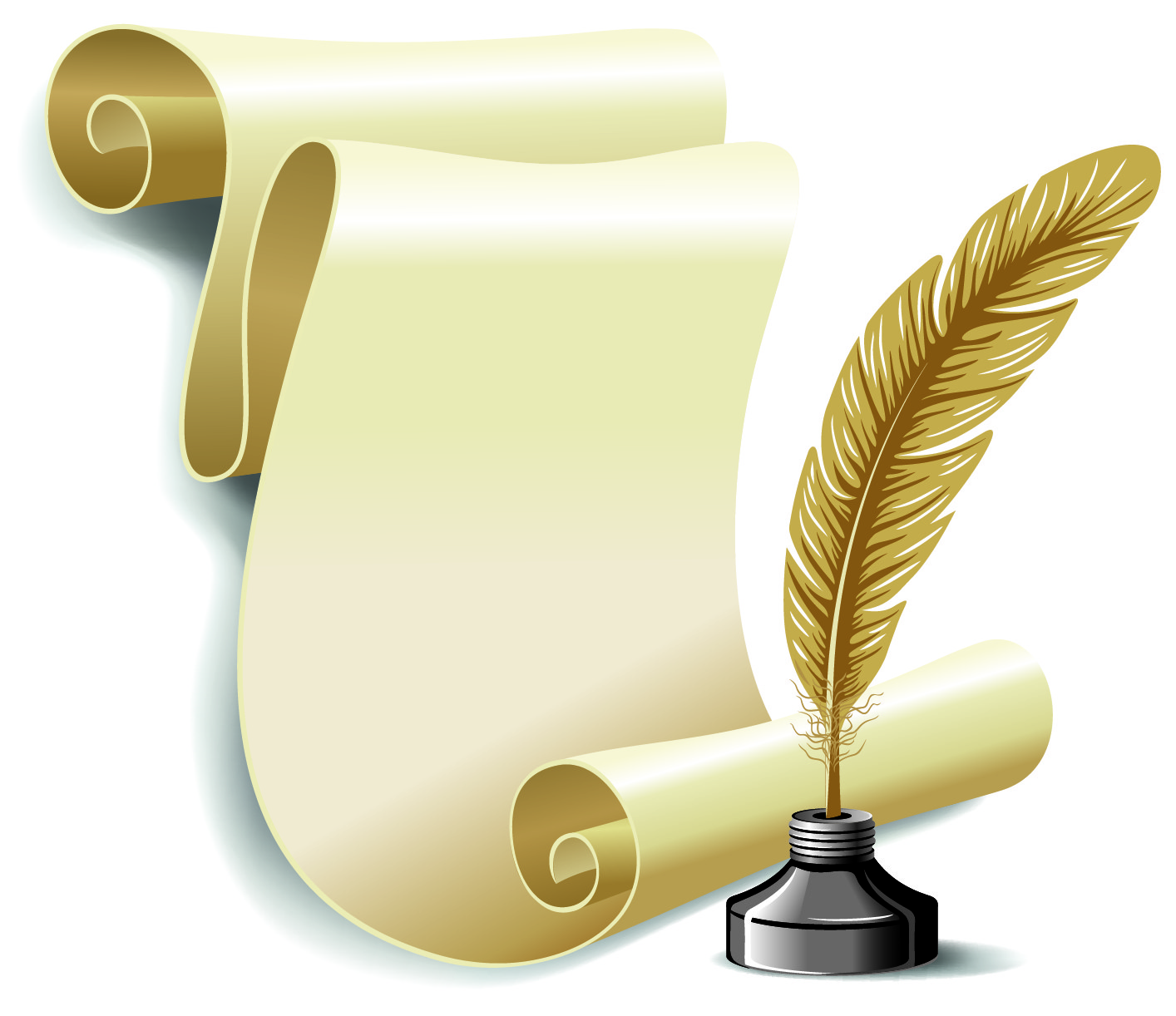 Награждена серебряной медалью
1954 год
Рыжакова Галина Васильевна
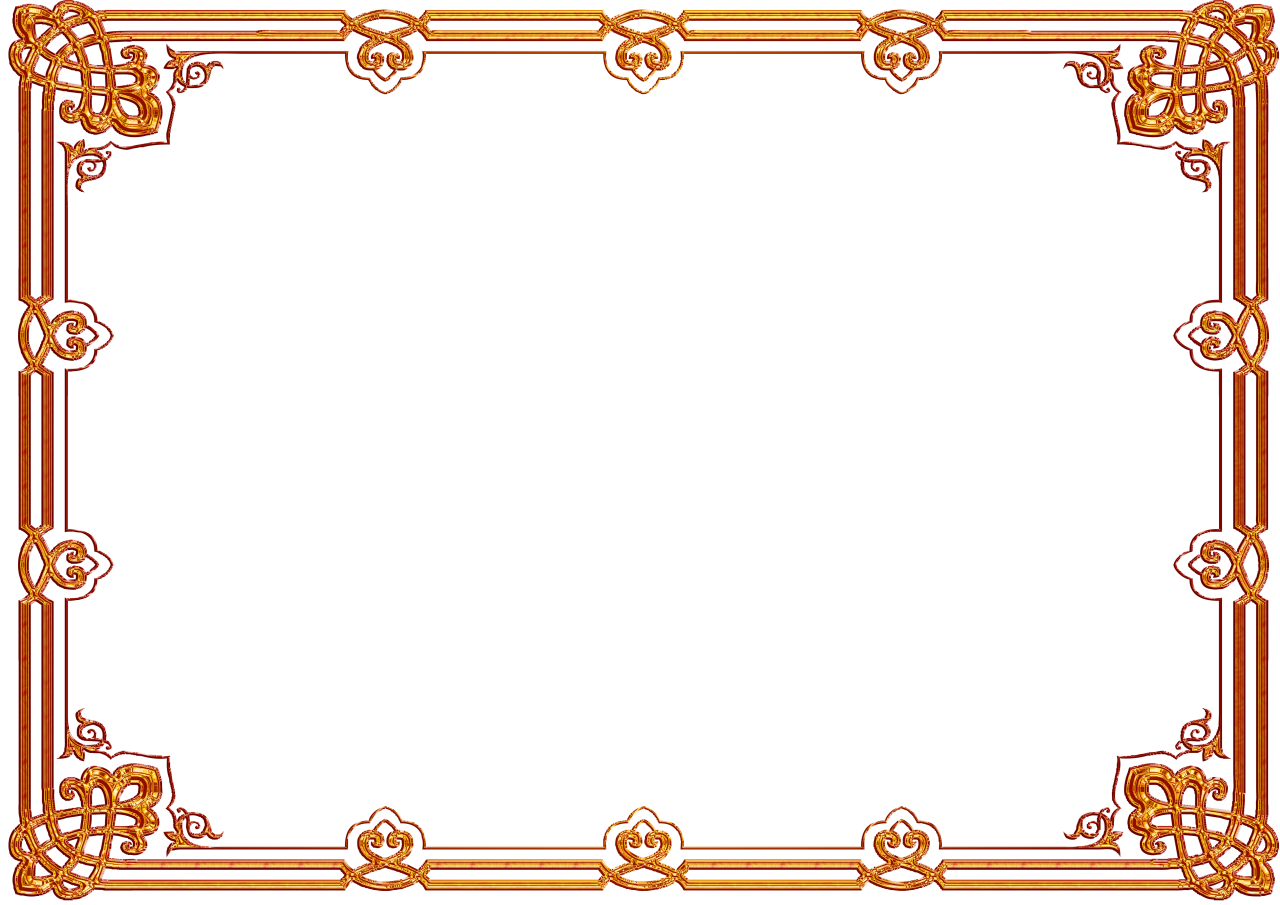 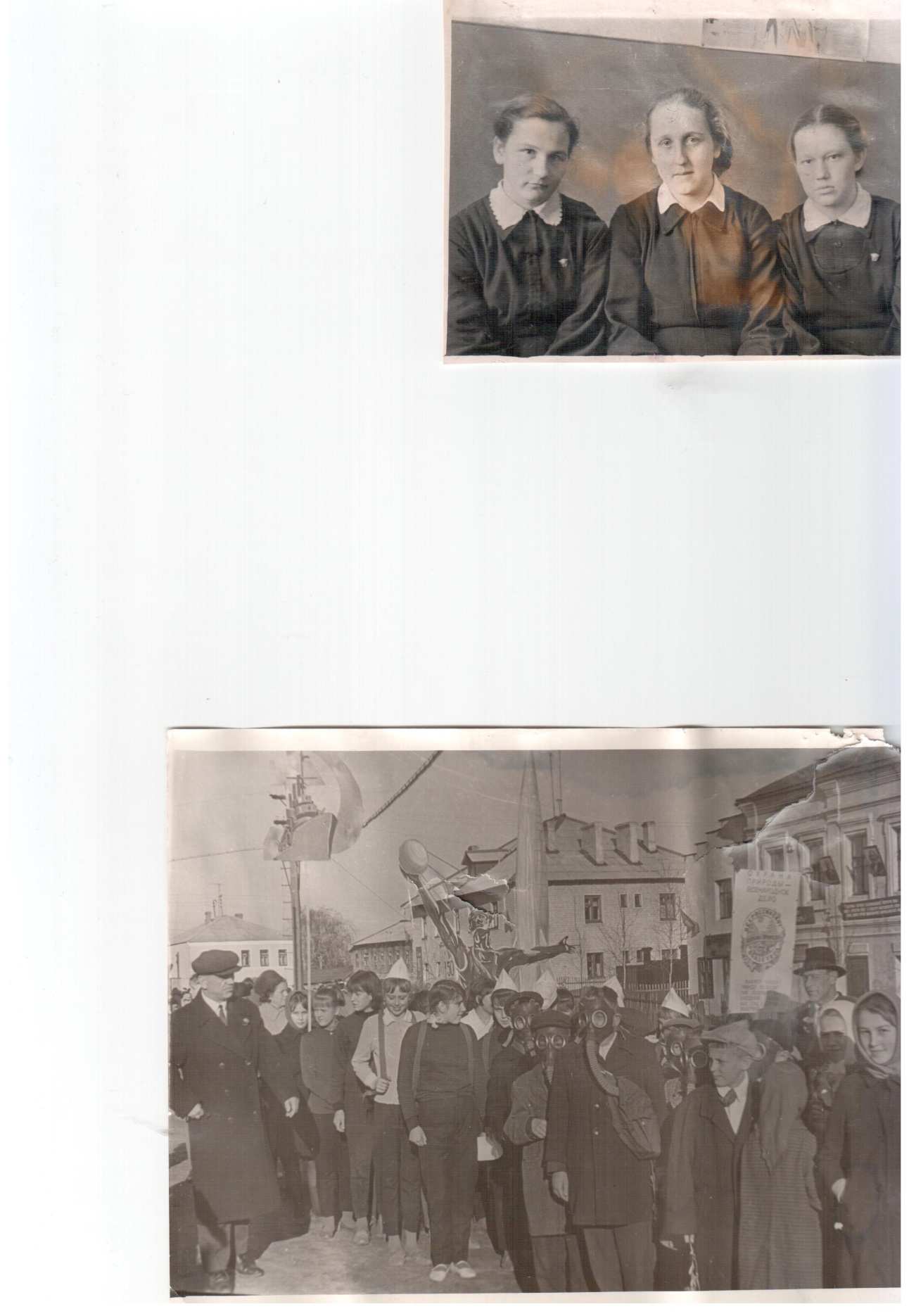 Награждена серебряной медалью
1960 год
Белухина Нина Михайловна
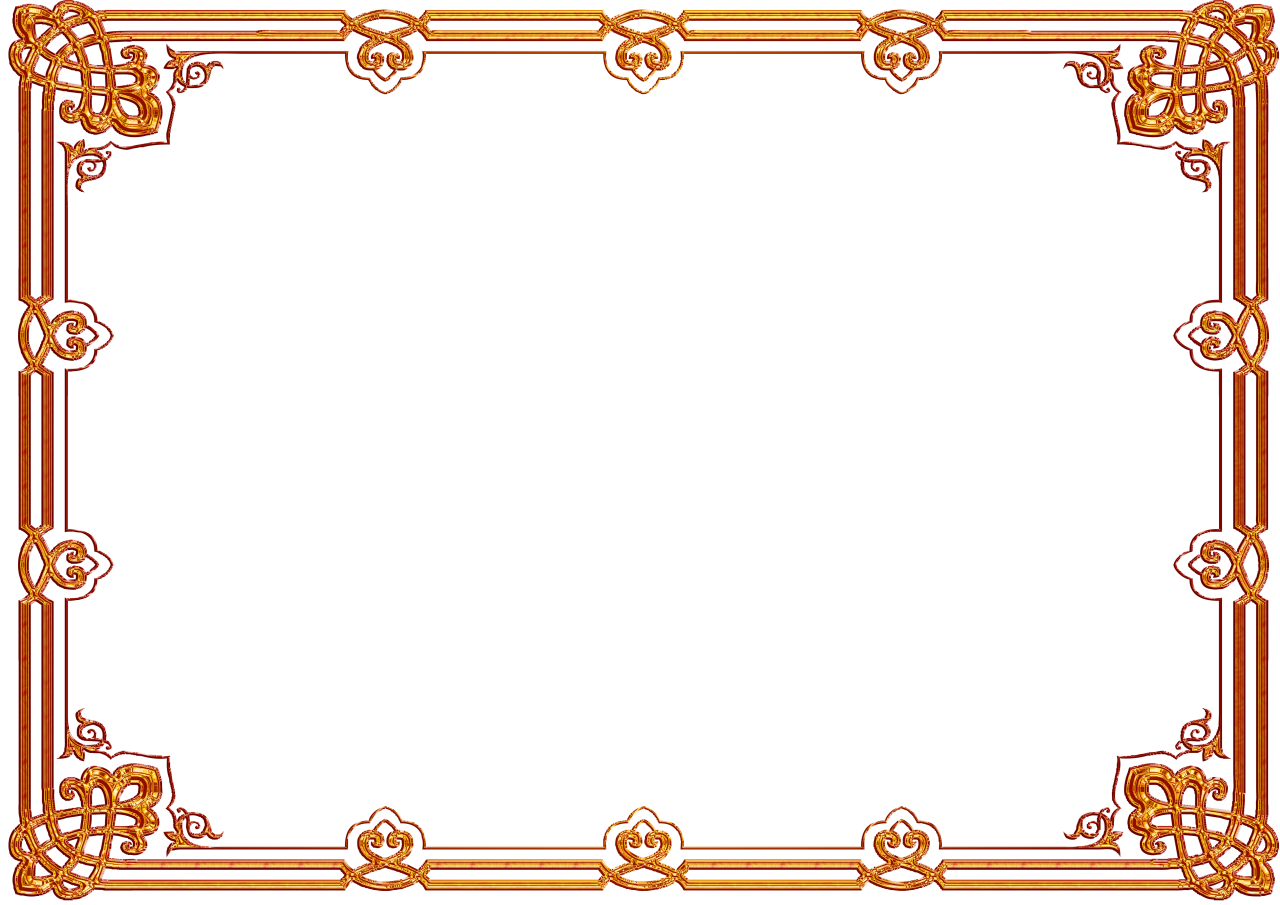 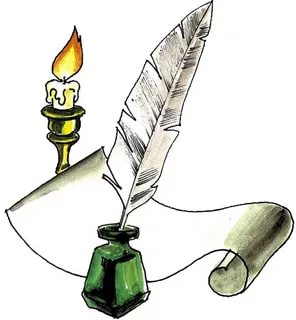 Награждена серебряной медалью
1963  год
Кирина Нина
 Васильевна
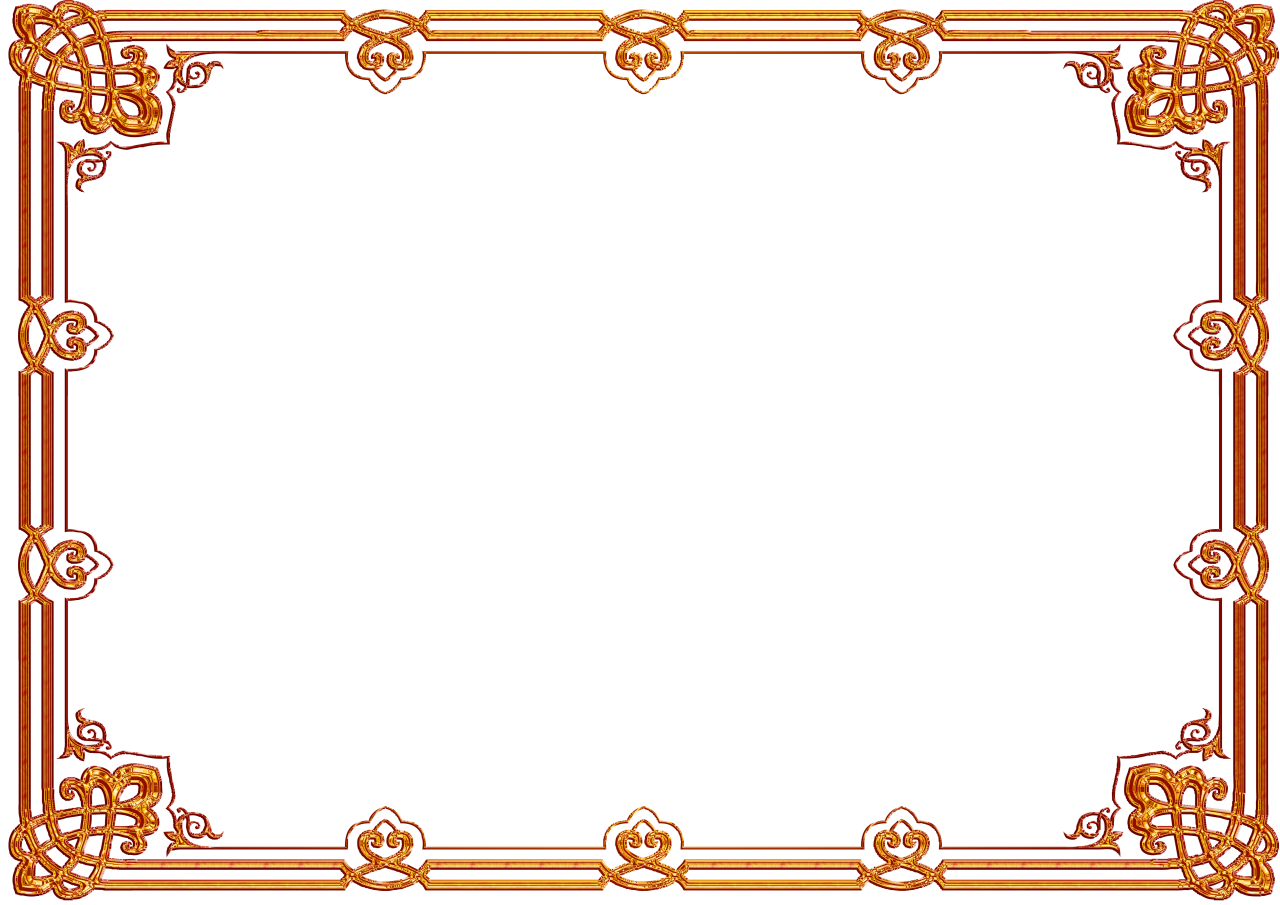 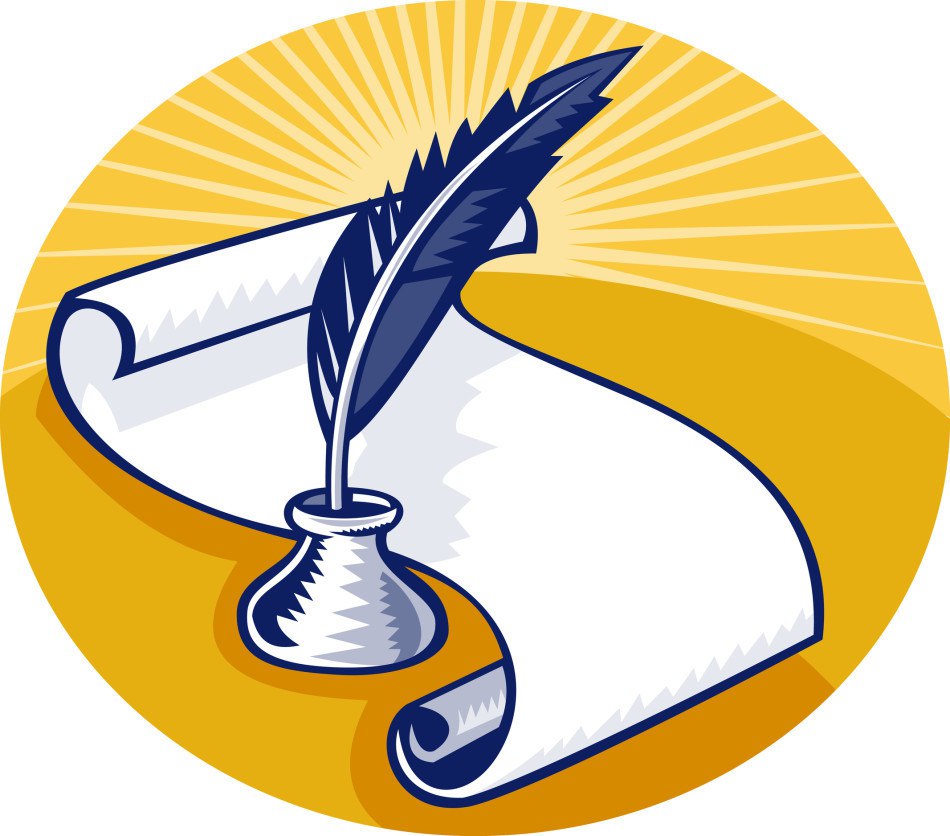 Награждена серебряной медалью
1965 год
Чуранов Георгий Геннадьевич
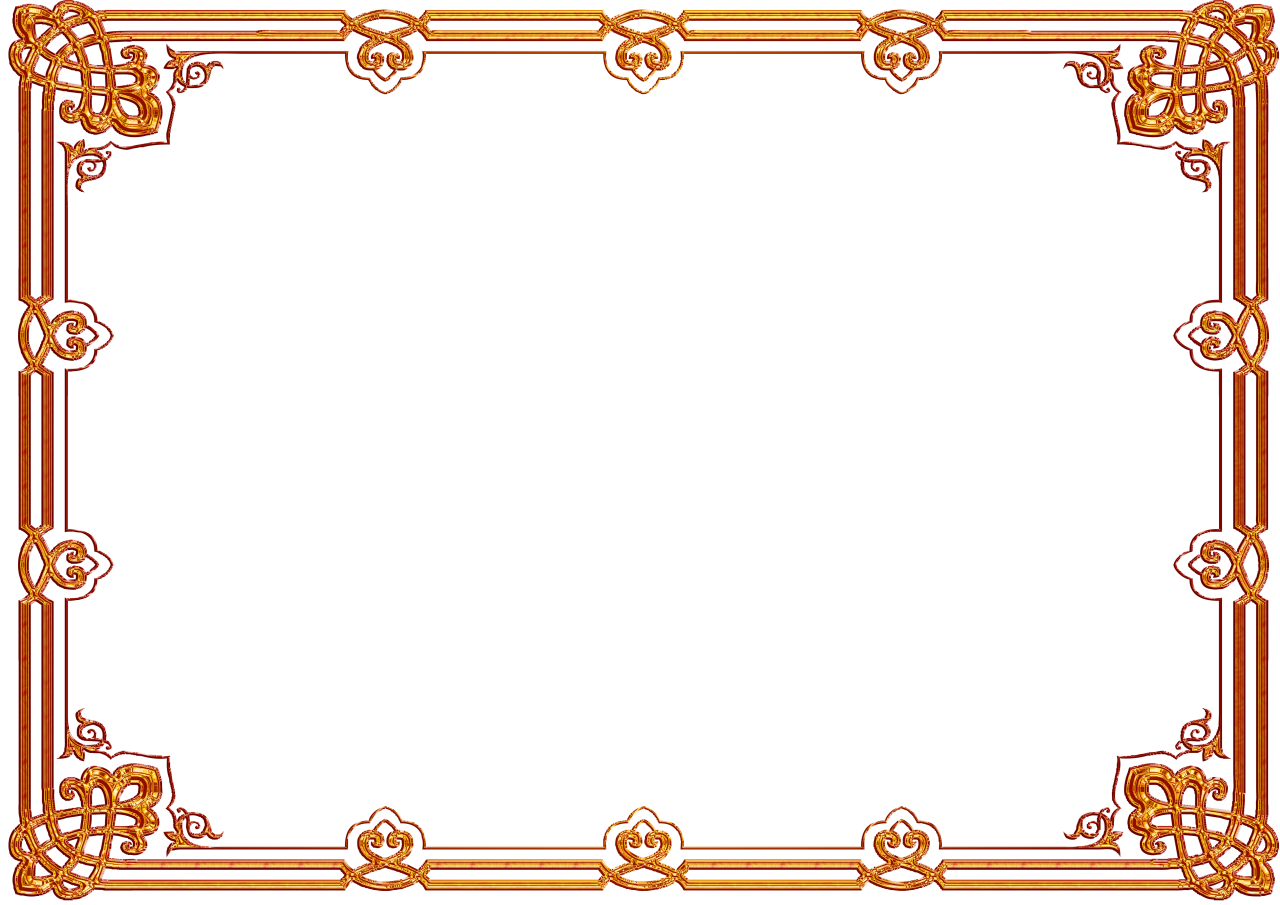 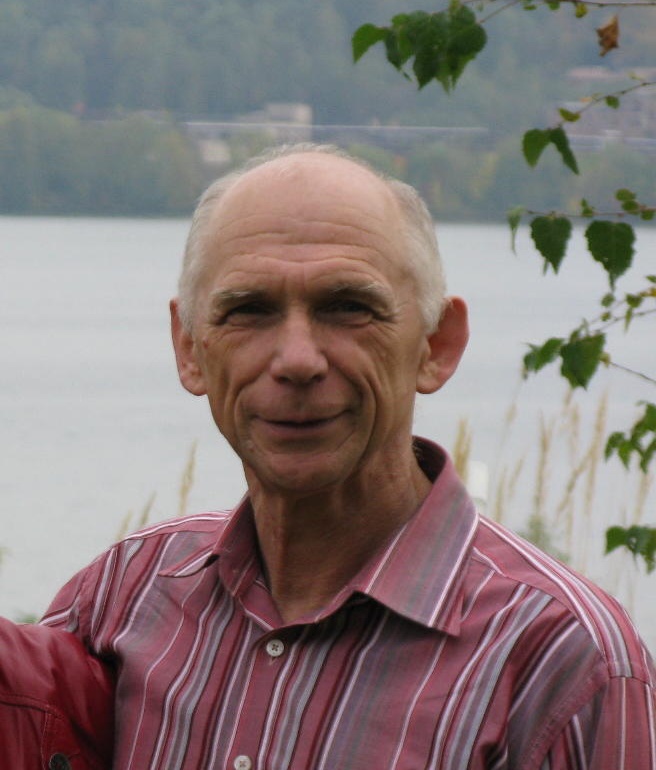 Награжден серебряной медалью
1965 год
Самарин Михаил Васильевич
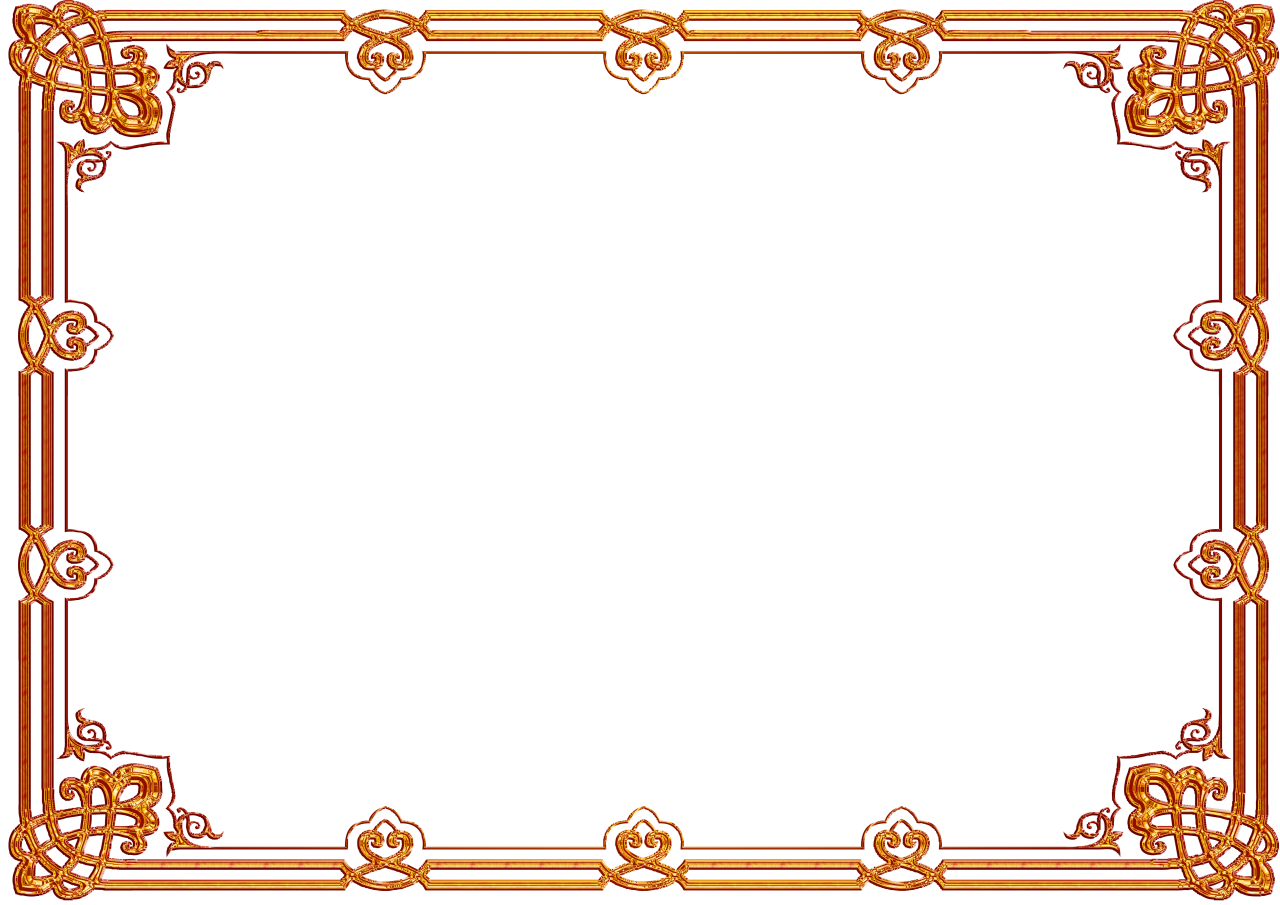 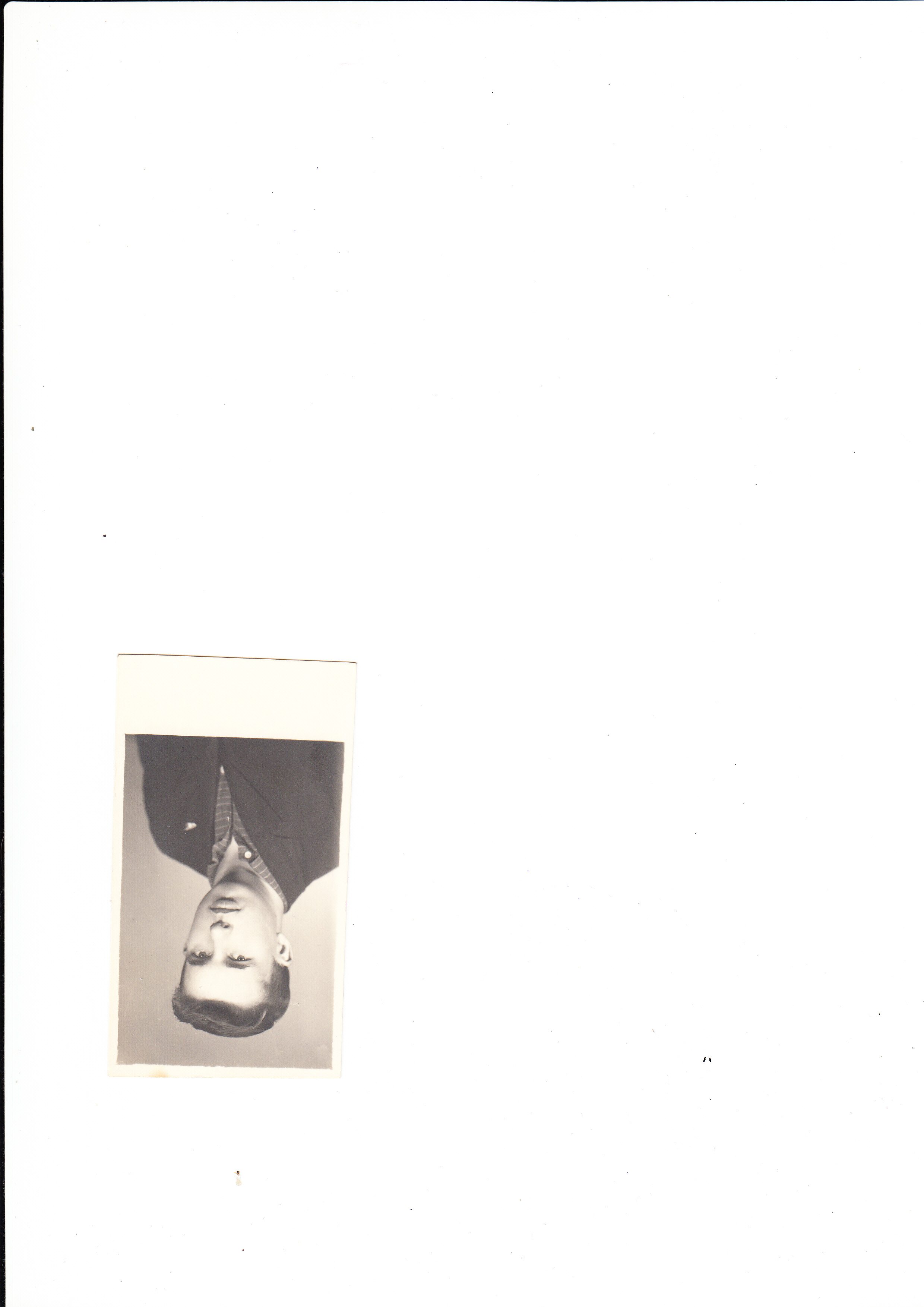 Награжден серебряной медалью
1966 год
Галахова Наталия Александровна
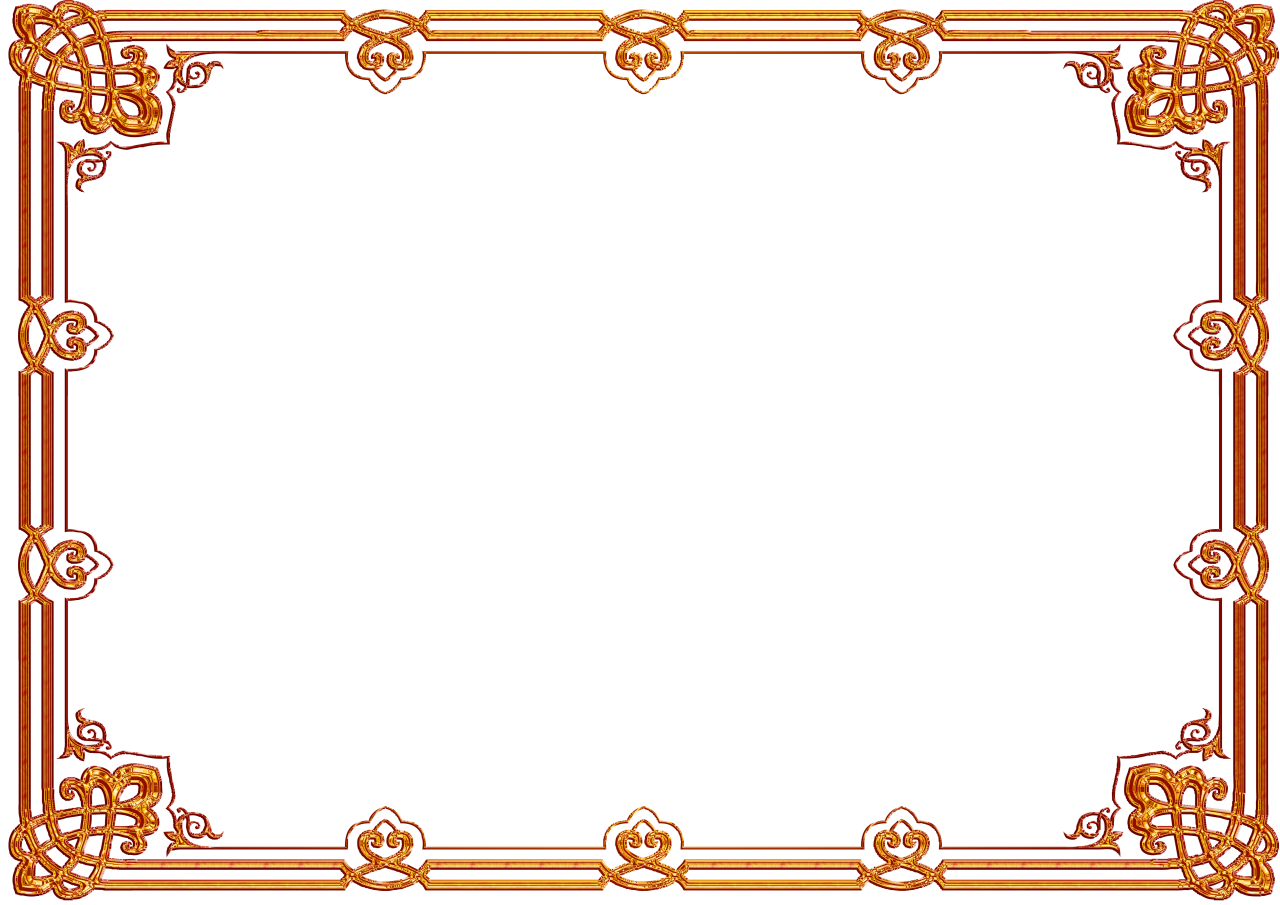 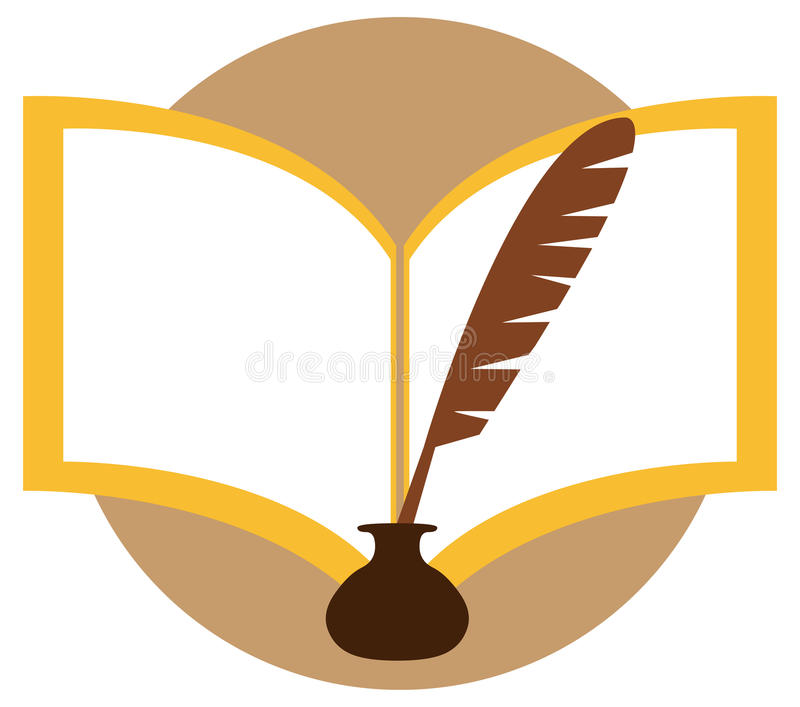 Награждена серебряной медалью
1967 год
Самарин Юрий Васильевич
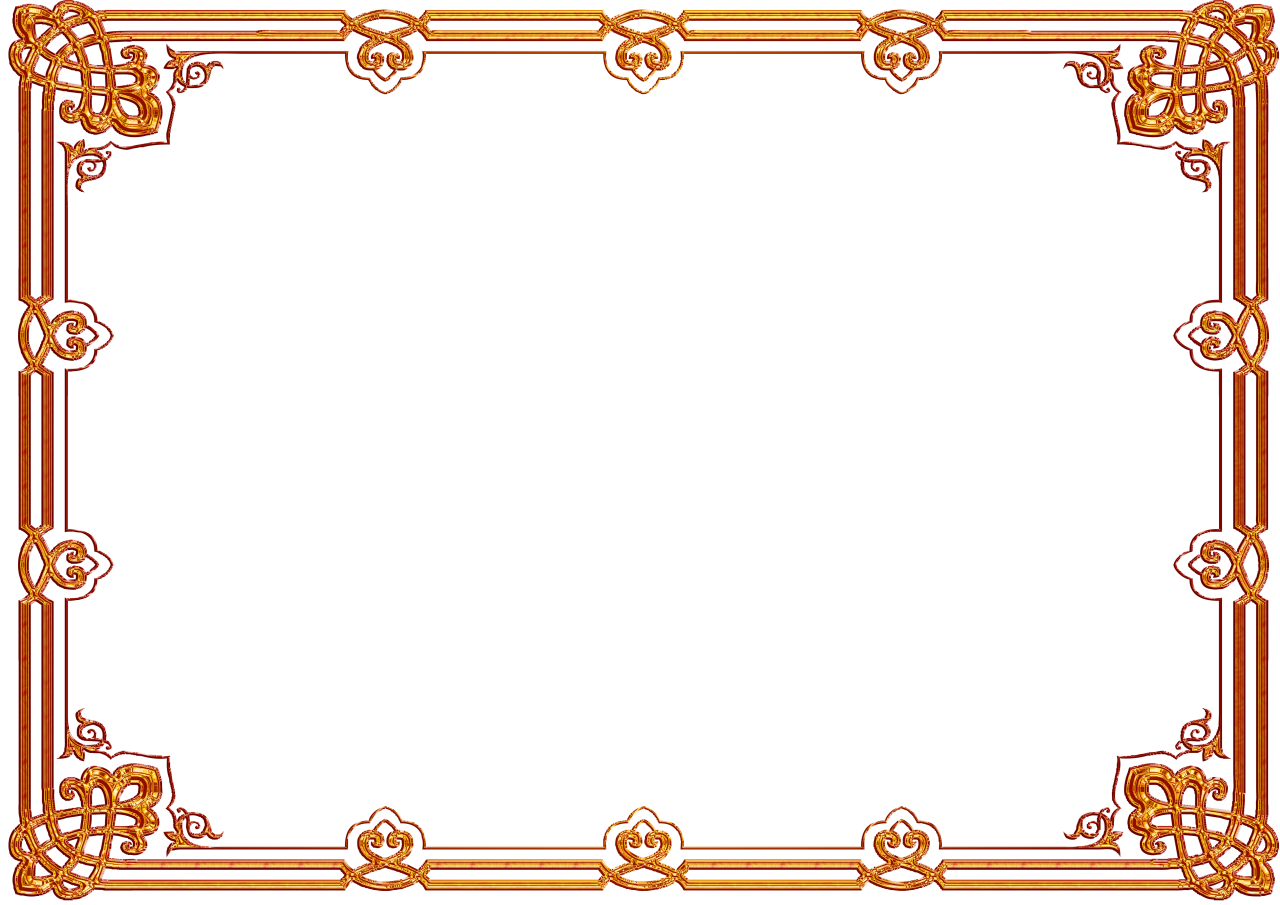 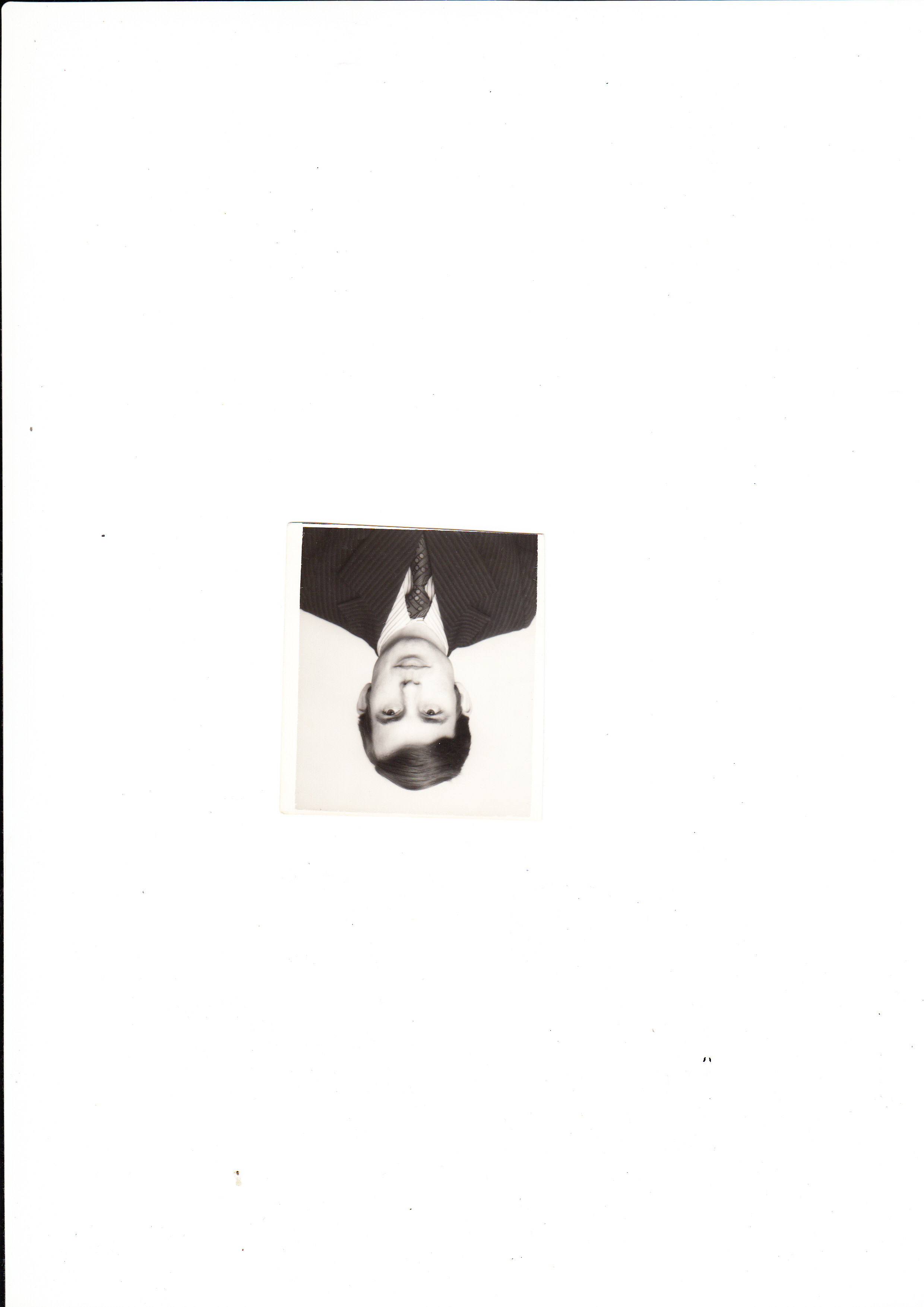 Награжден серебряной медалью
1967 год
Мухина Наталья Николаевна
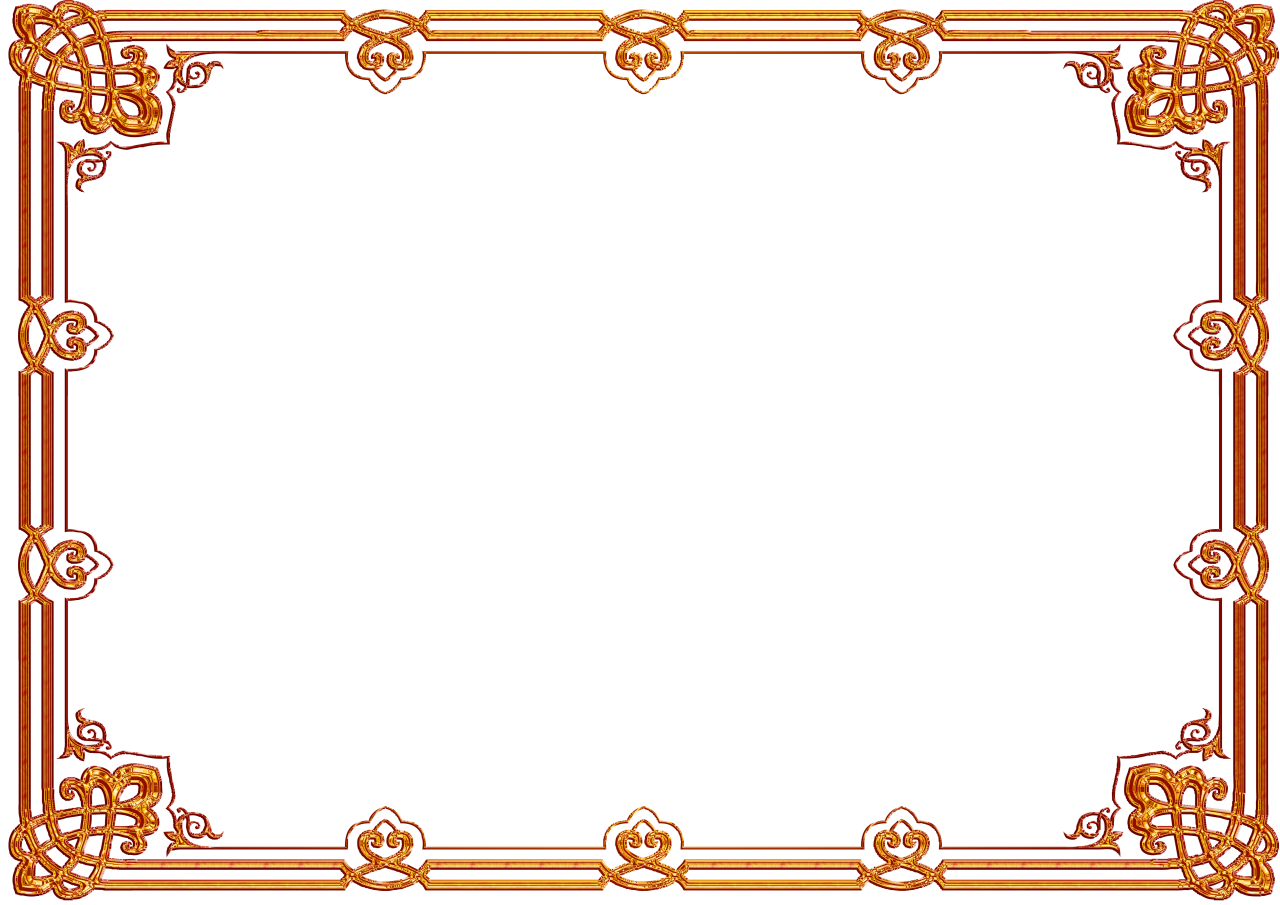 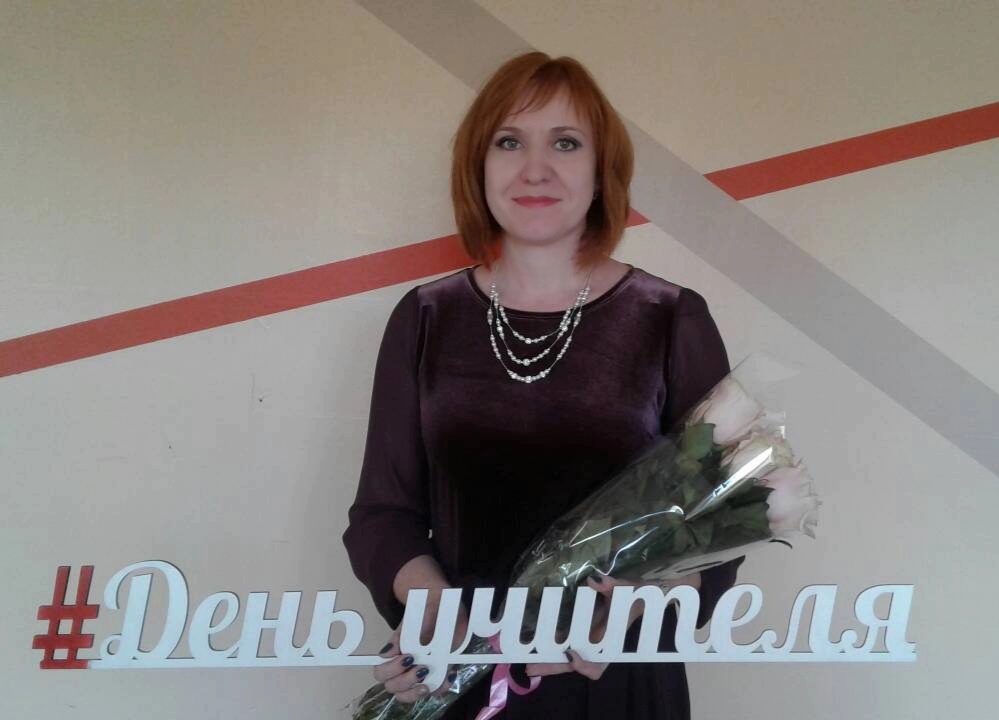 Награждена серебряной медалью 1997 год
Гусева Екатерина Владимировна
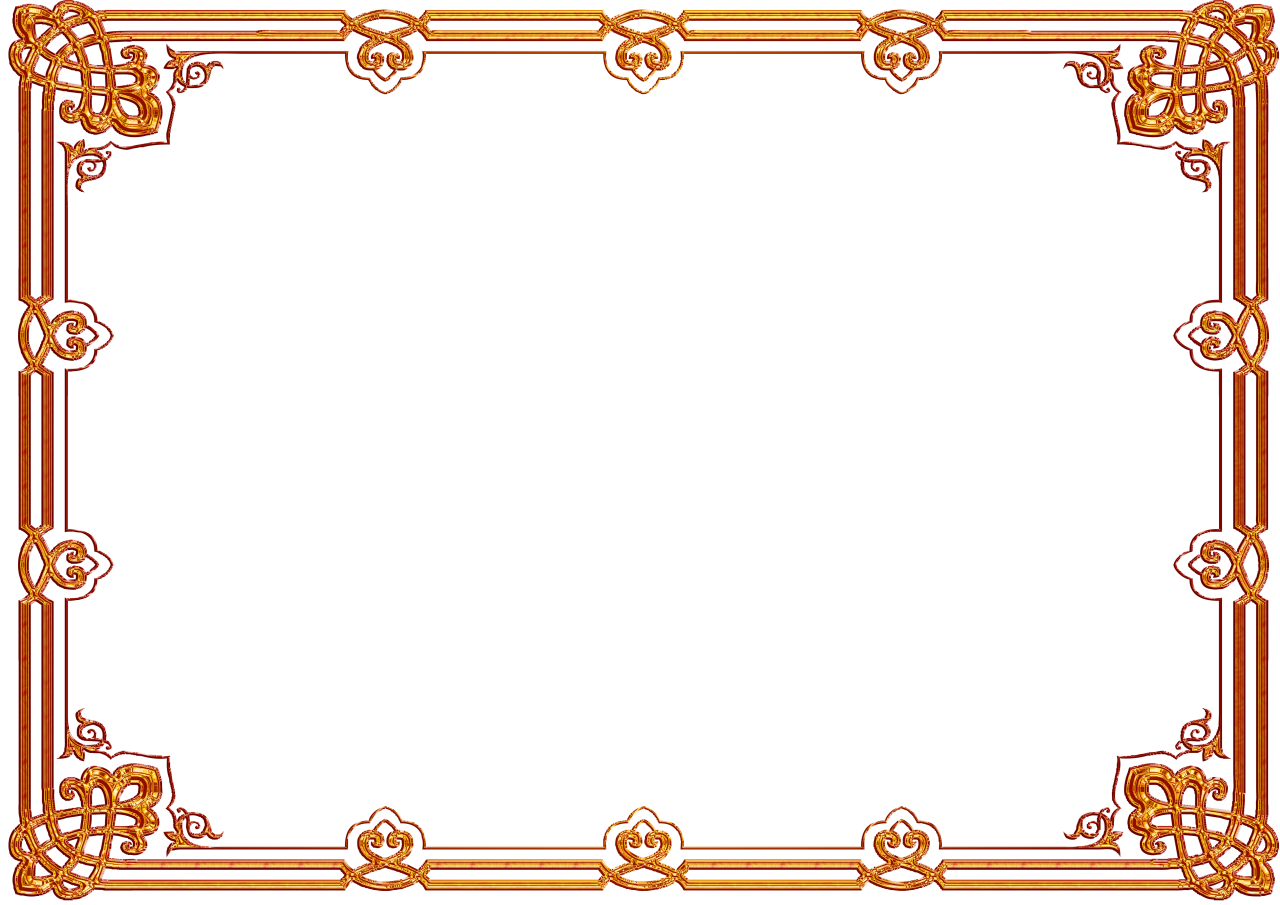 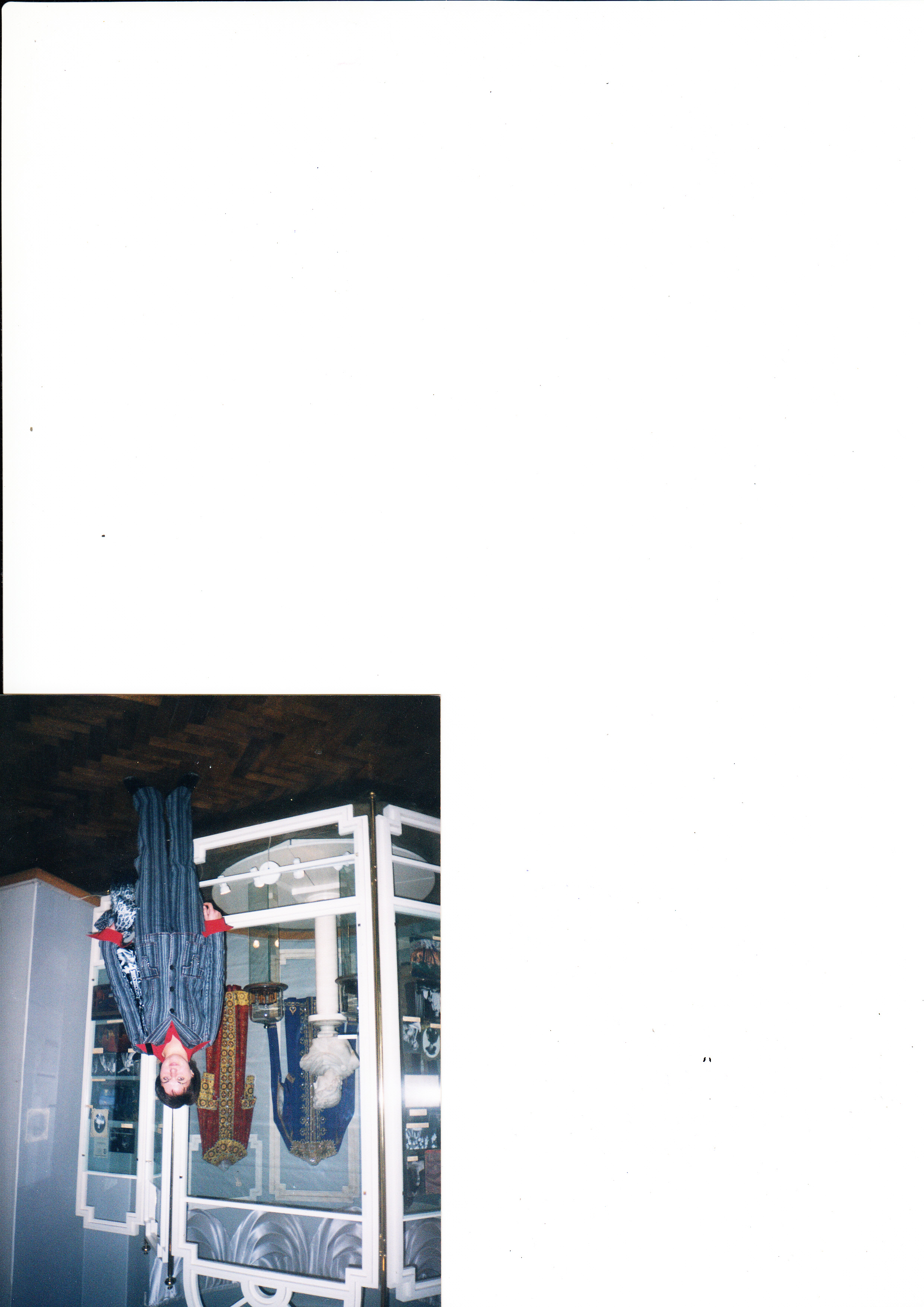 Награждена серебряной медалью
1998 год
Зарифова Елена
 Ряшитовна
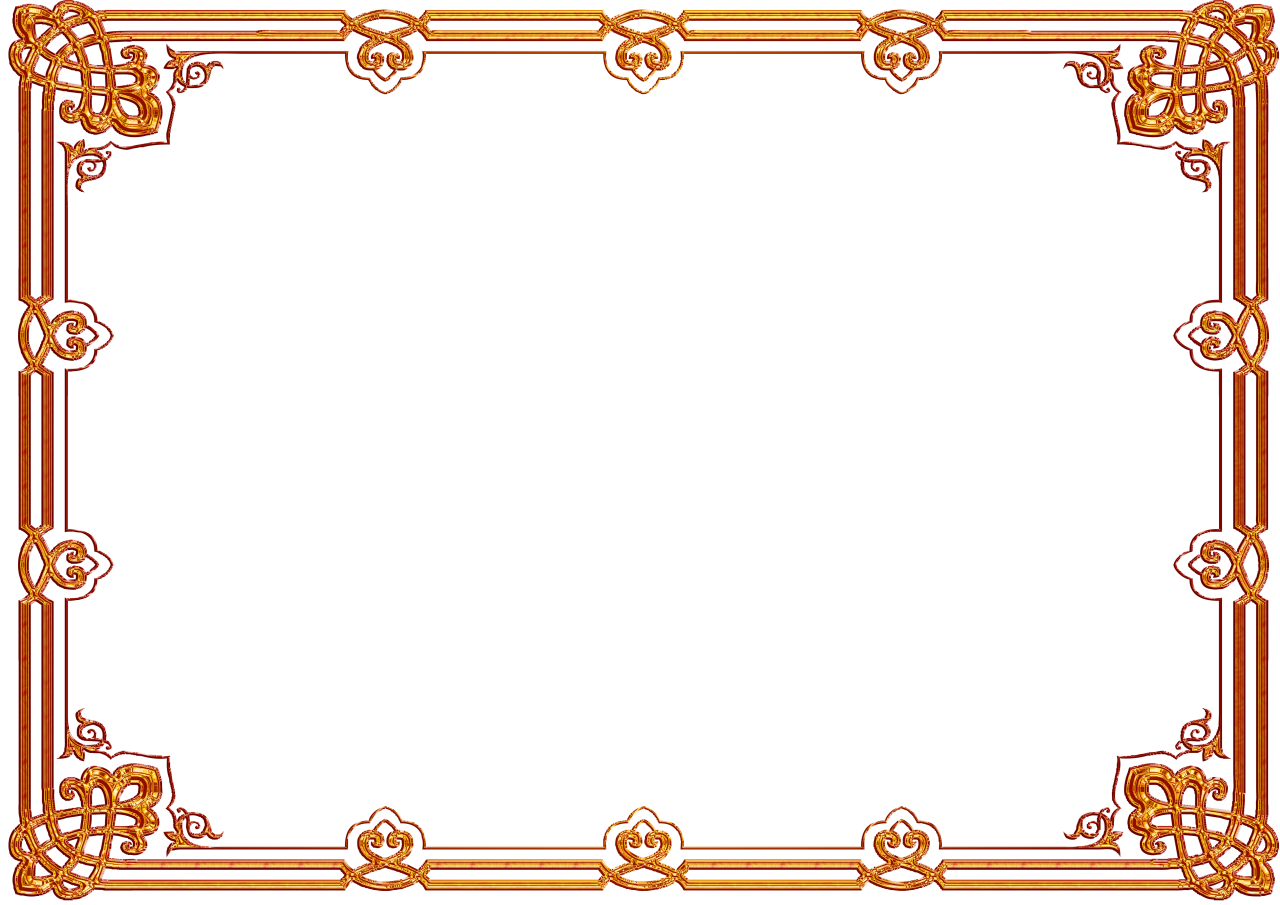 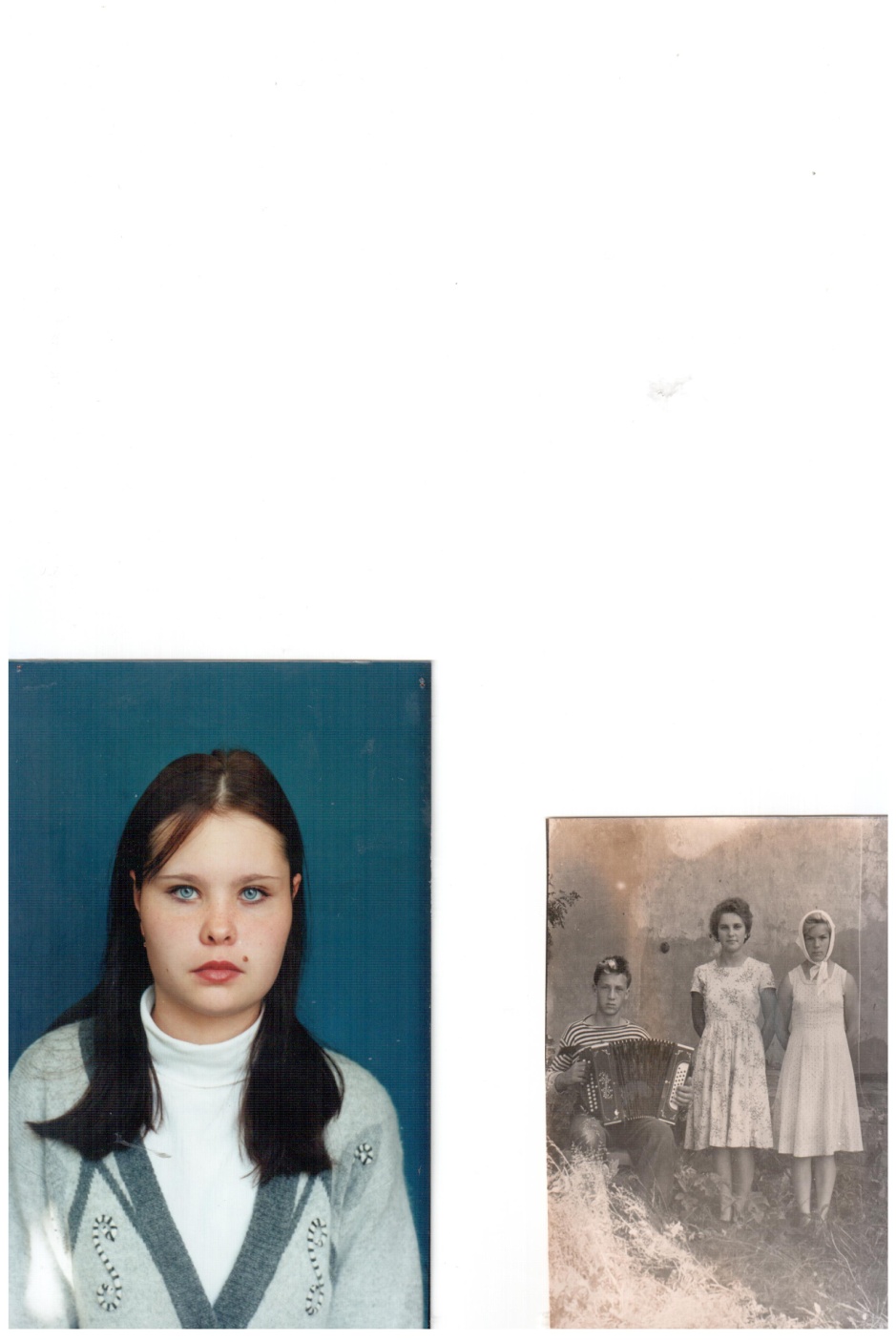 Награждена серебряной медалью
2000 год
Нестерихина Юлия Михайловна
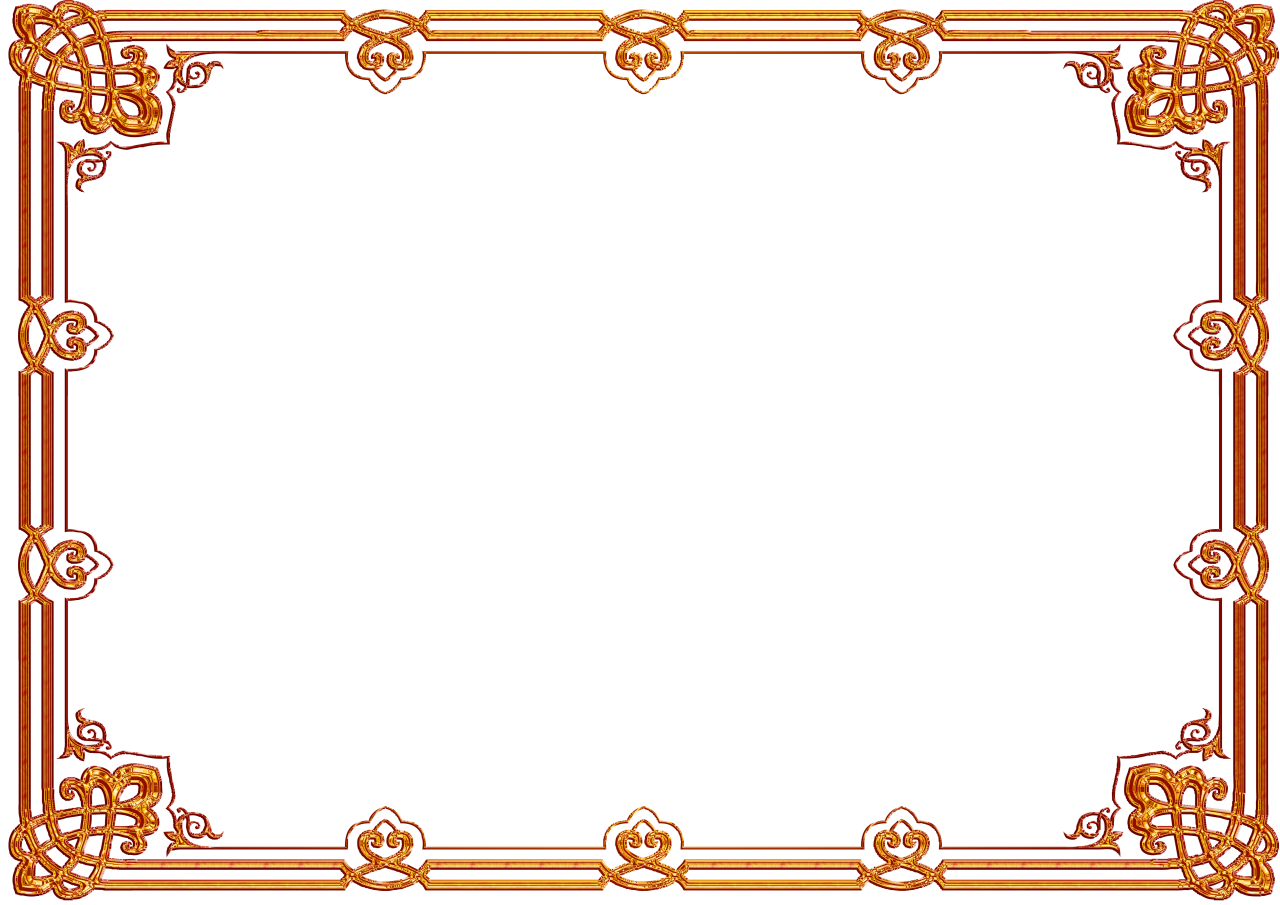 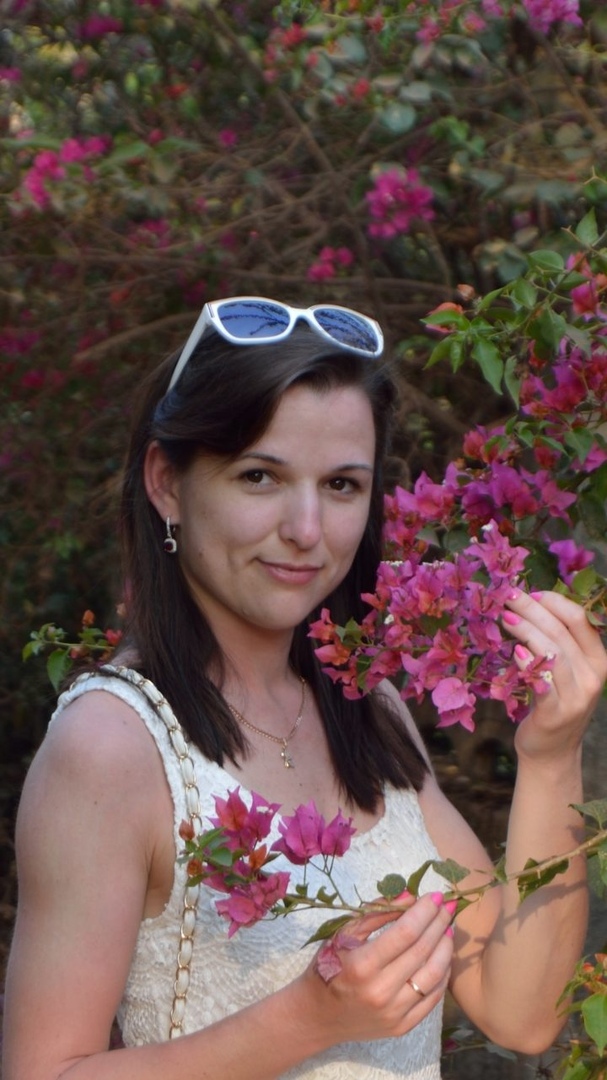 Награждена серебряной медалью
2003 год
Рожкова Елена 
Николаевна
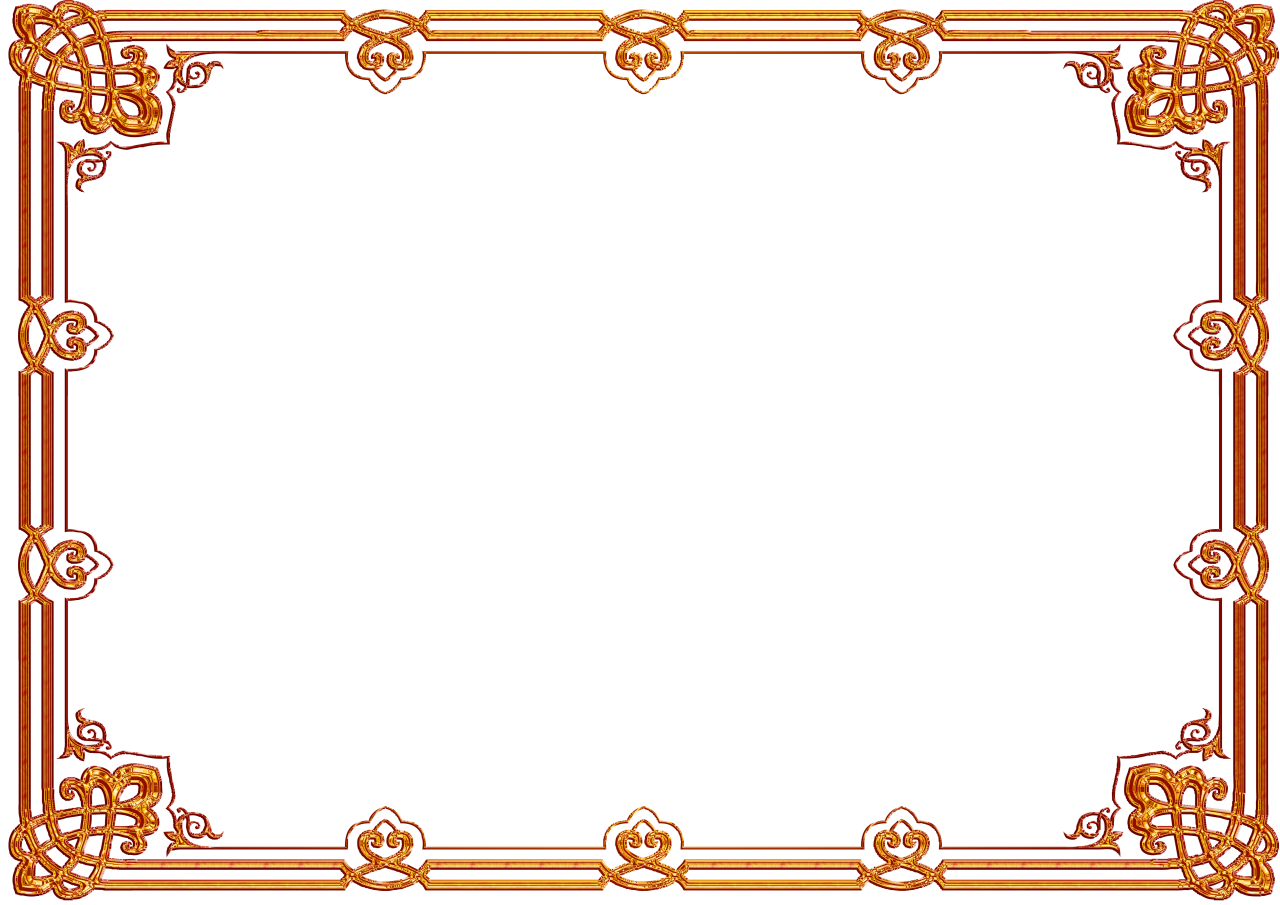 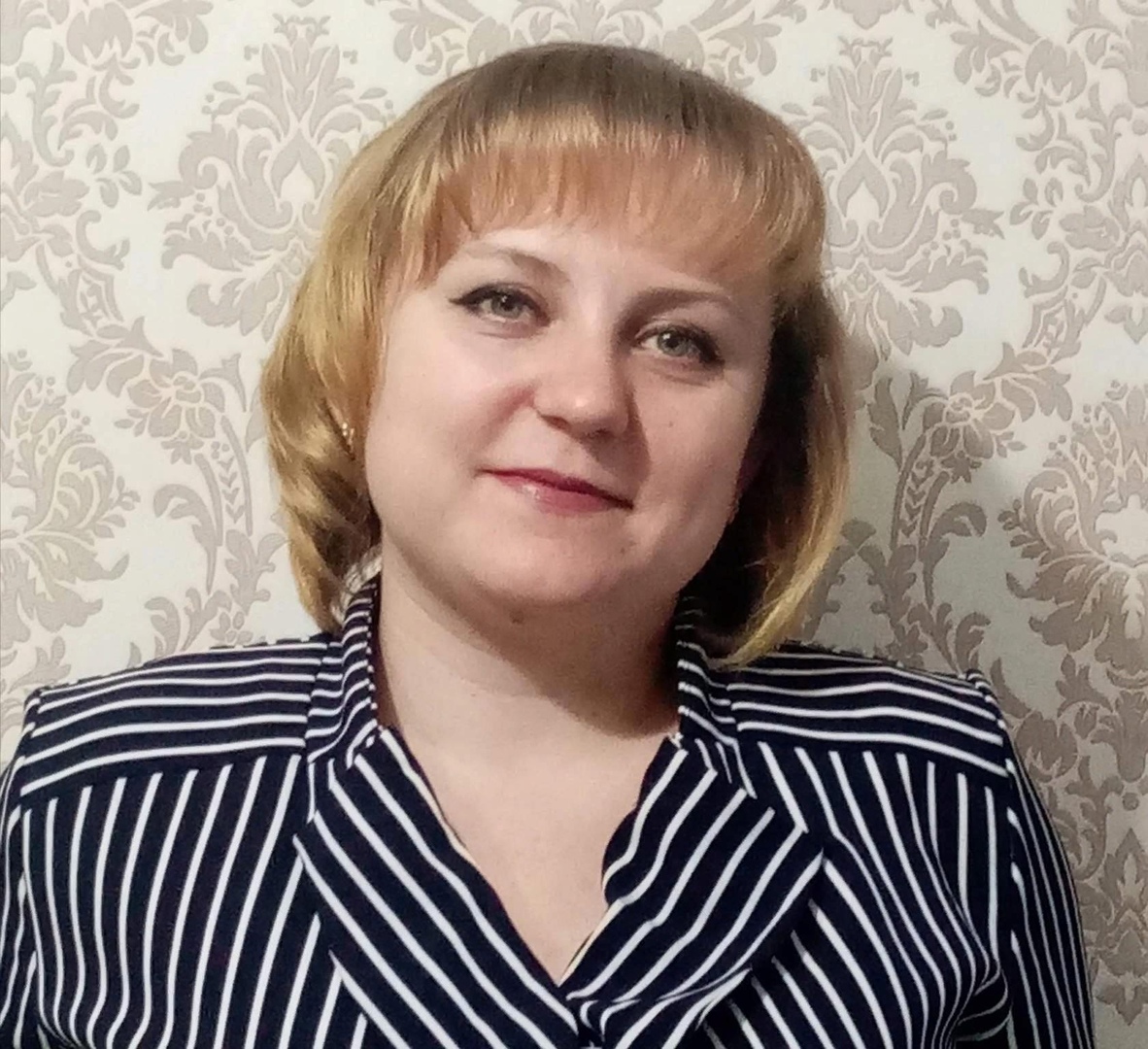 Награждена серебряной медалью
2007 год
Спиридонова Мария Павловна
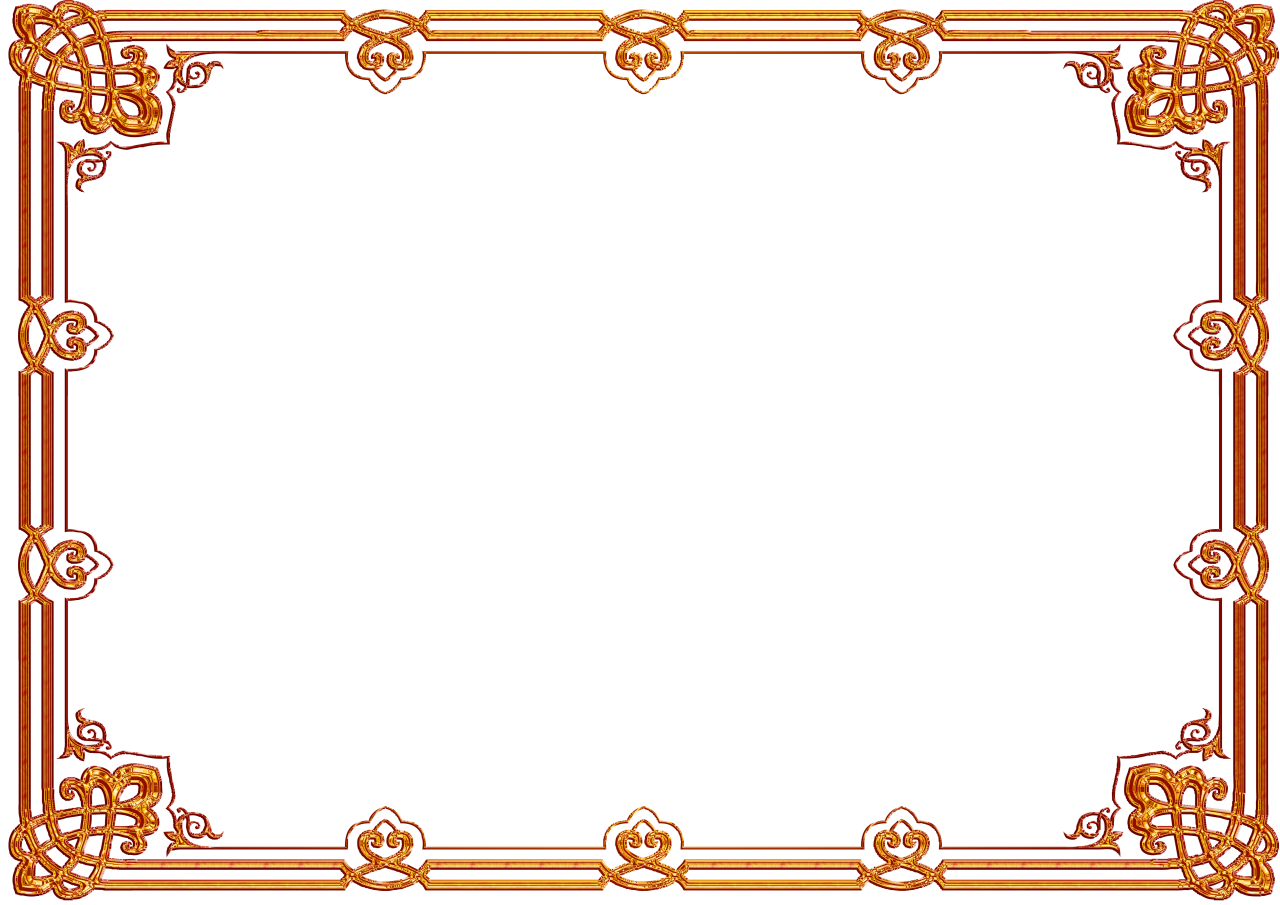 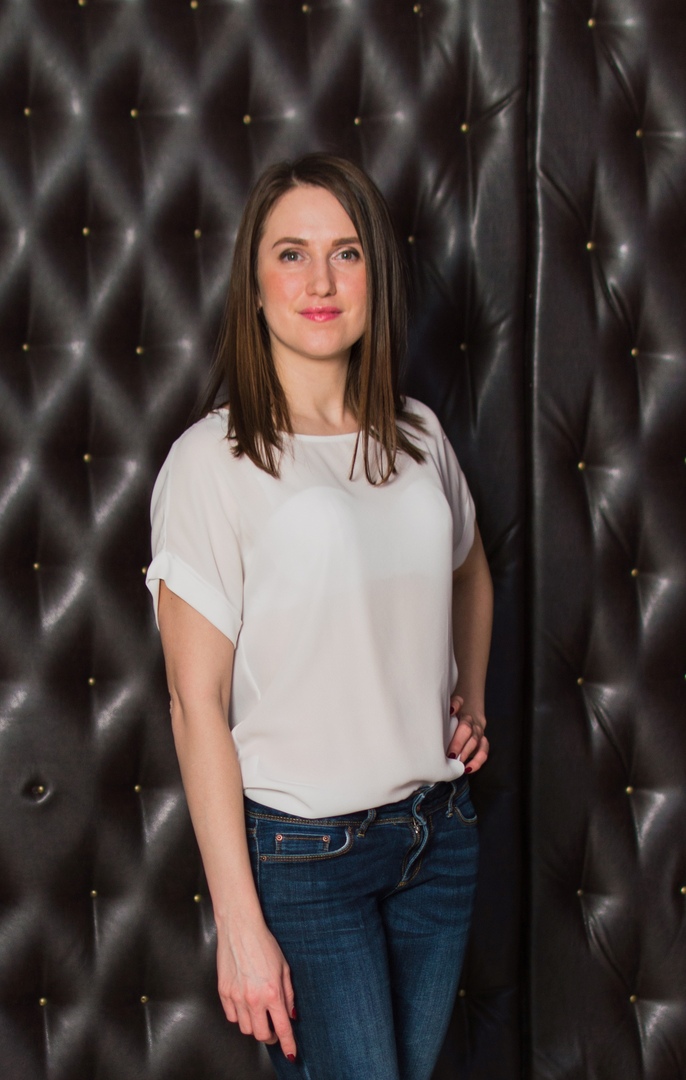 Награждена серебряной медалью
2008 год
Гусева Елена Владимировна
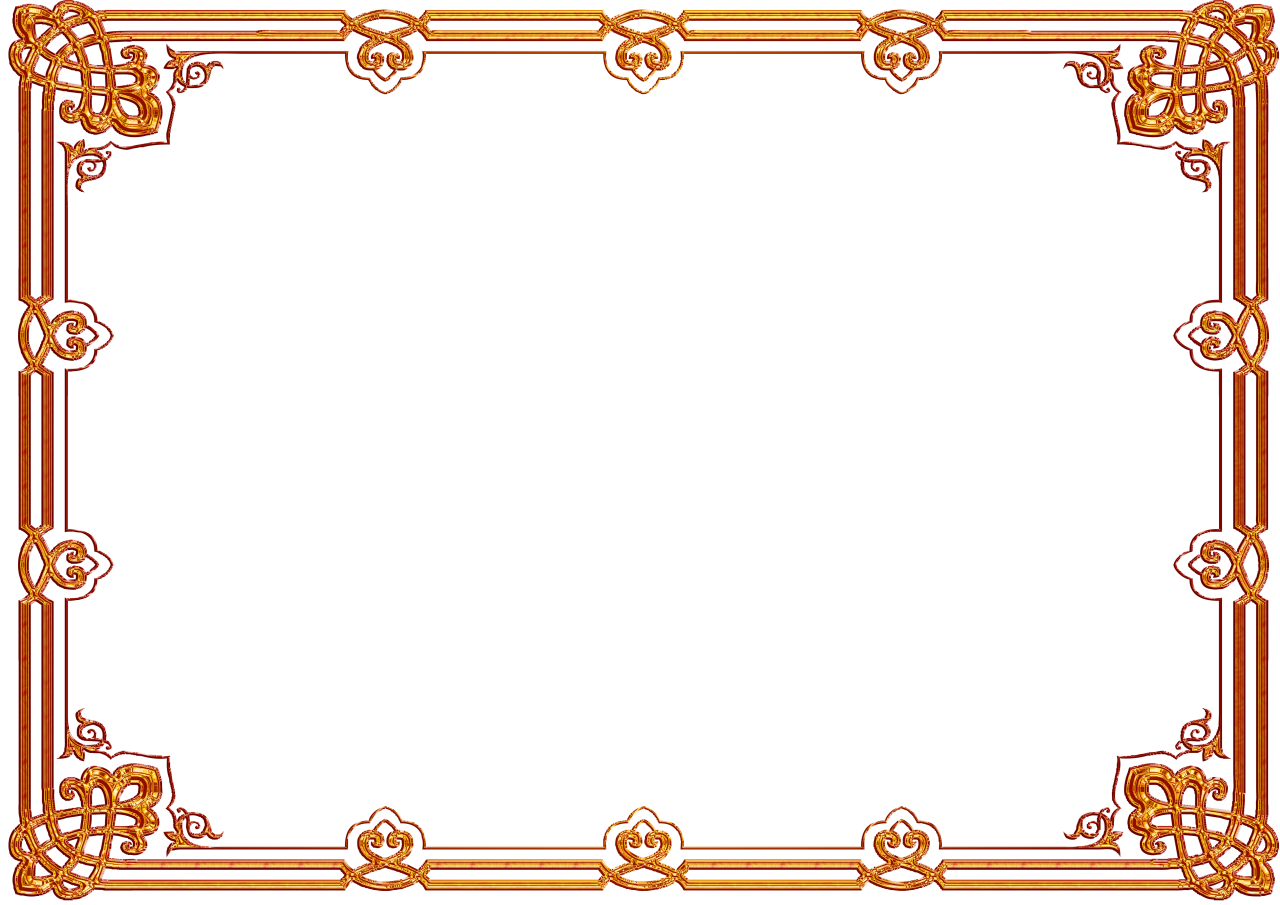 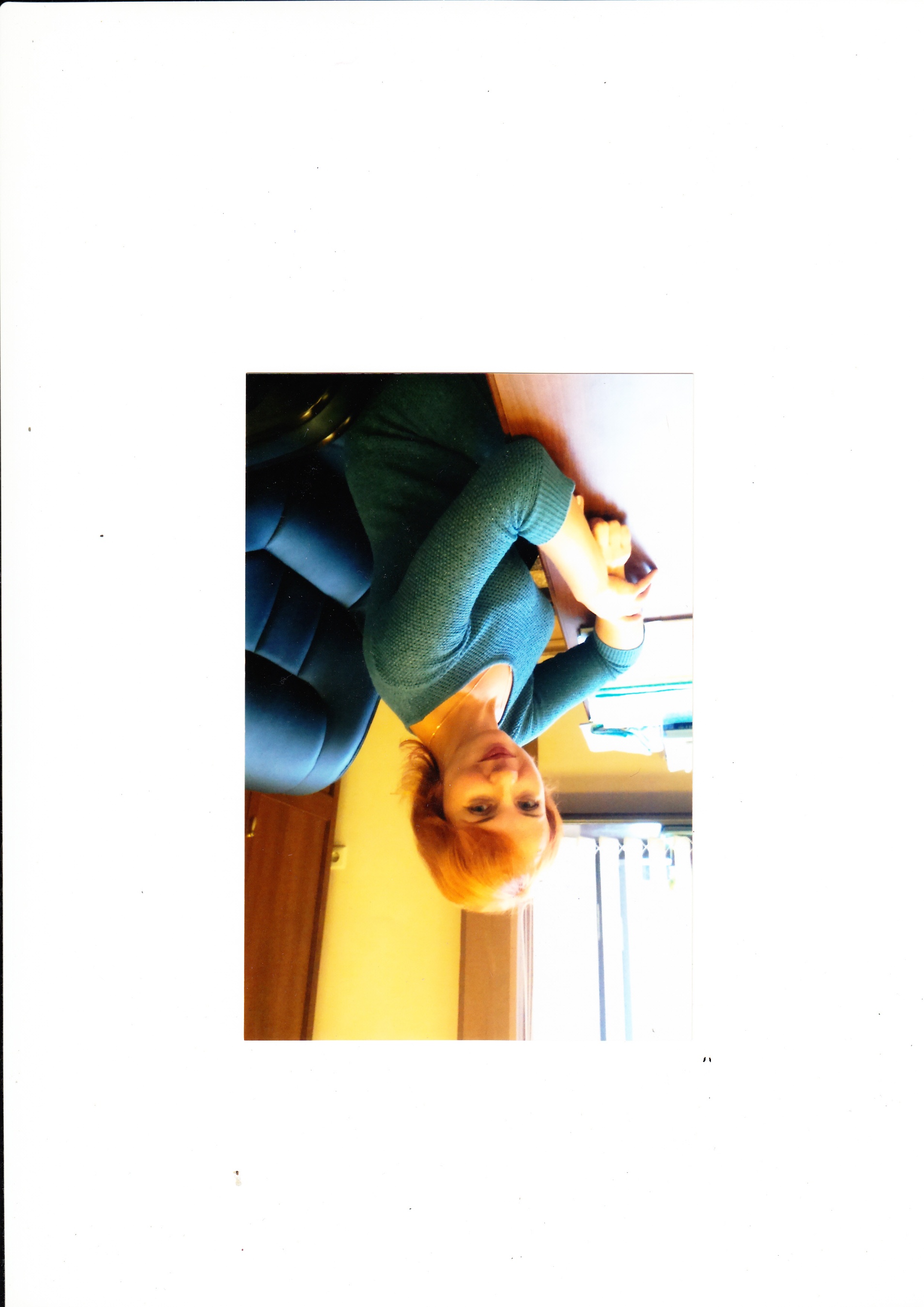 Награждена золотой медалью   1999 год
Стаканов Евгения Александровна
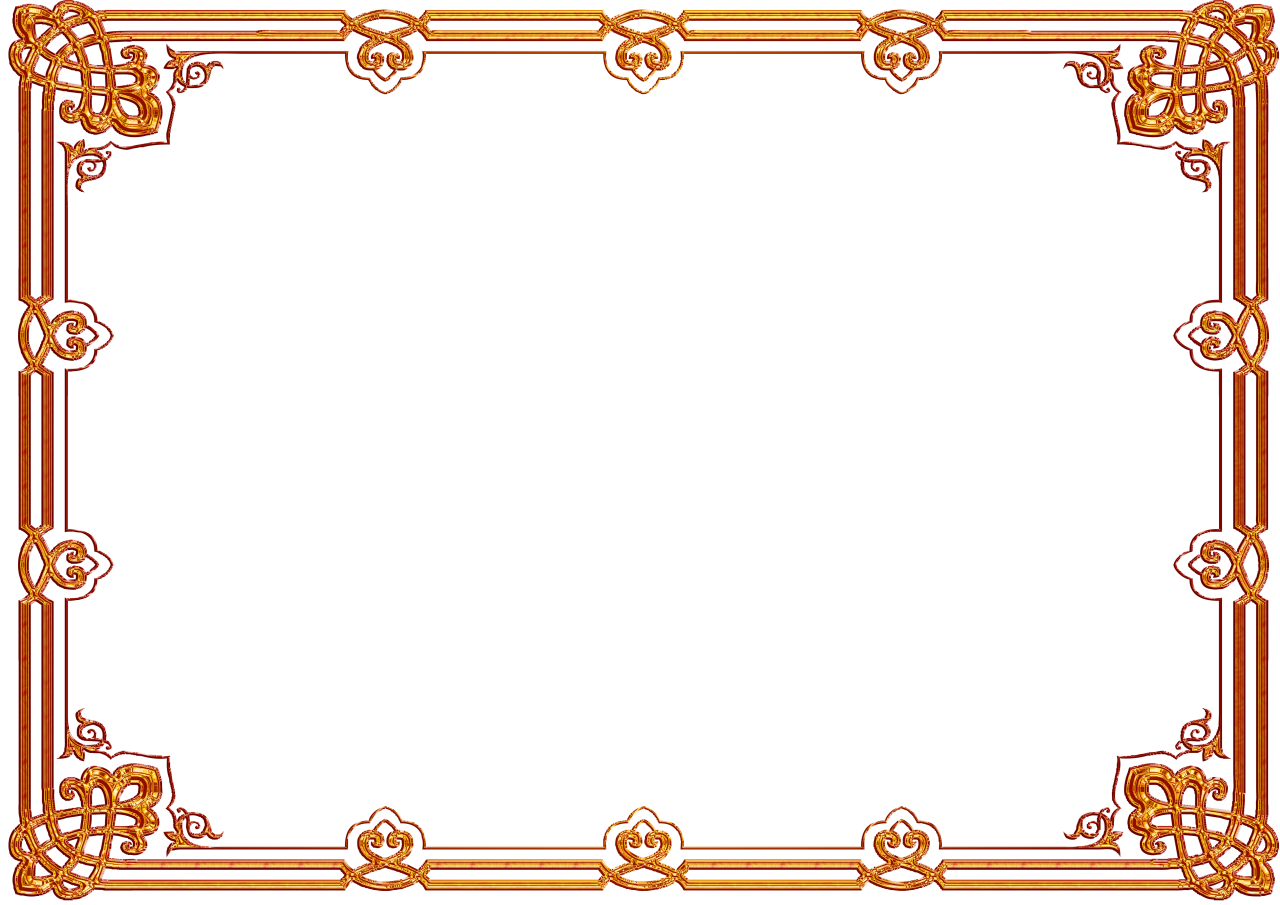 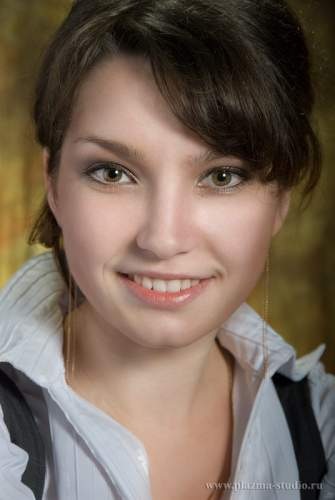 Награждена золотой медалью
2006 год
Степанова Александра Олеговна
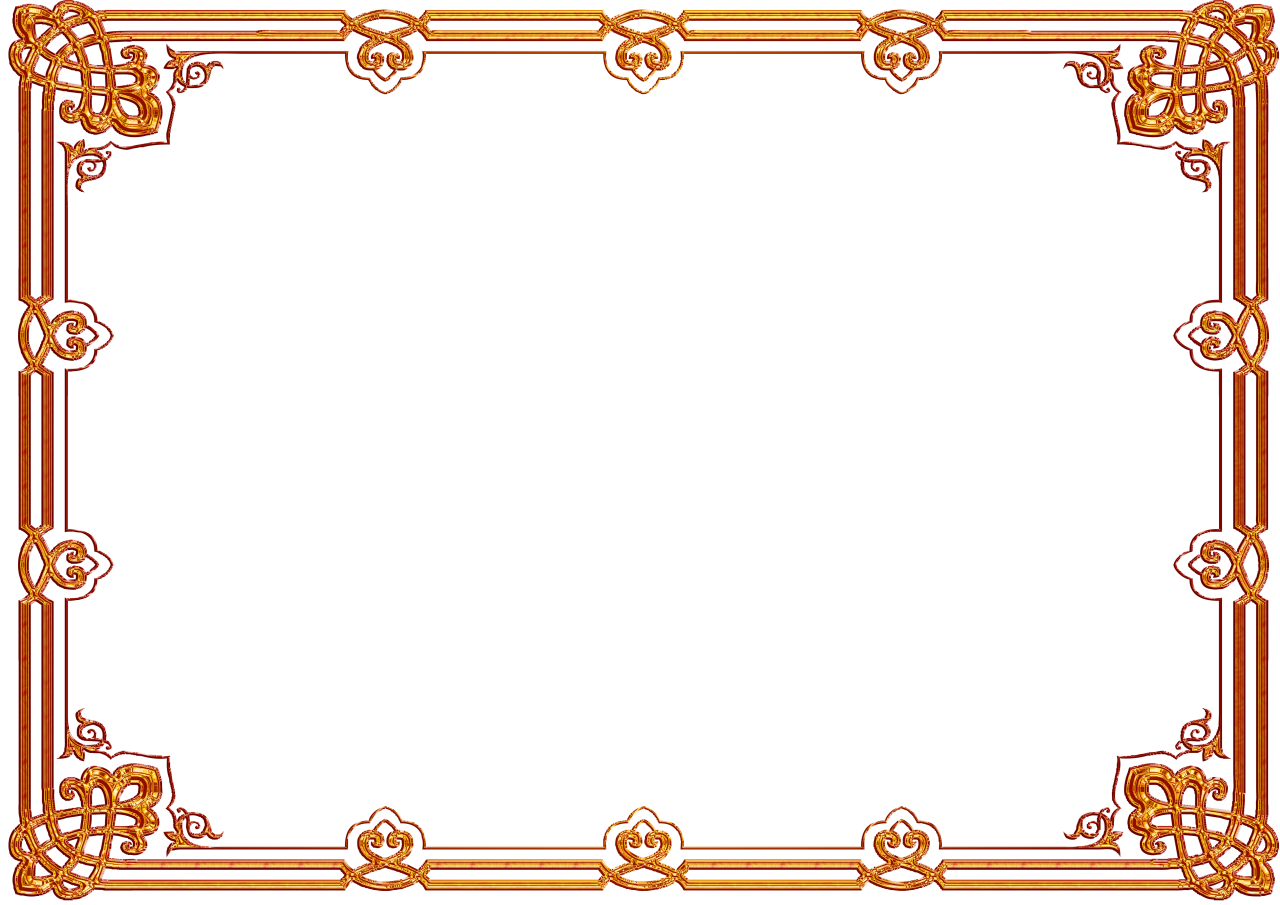 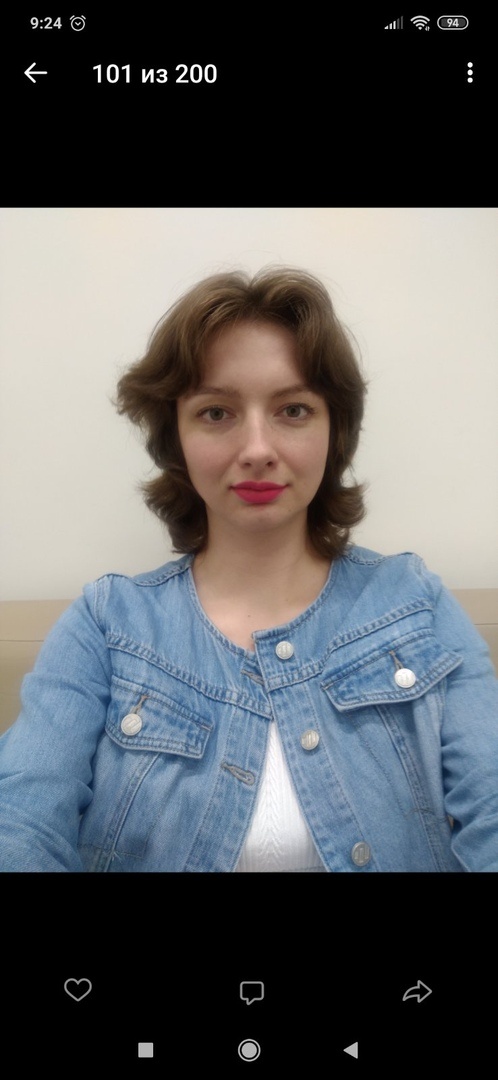 Награждена медалью «За особые успехи в учении»  2010 год
Ремизова Татьяна Александровна
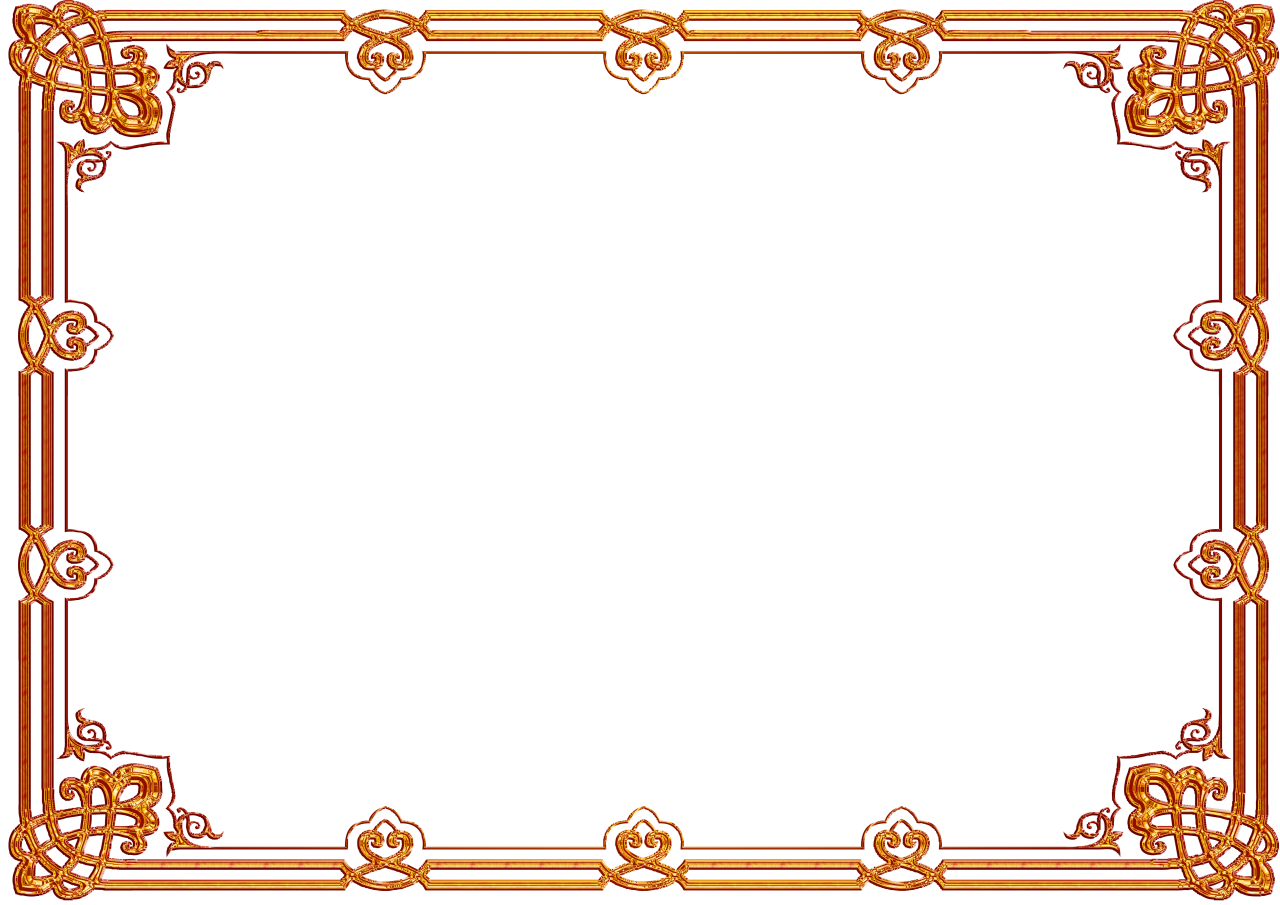 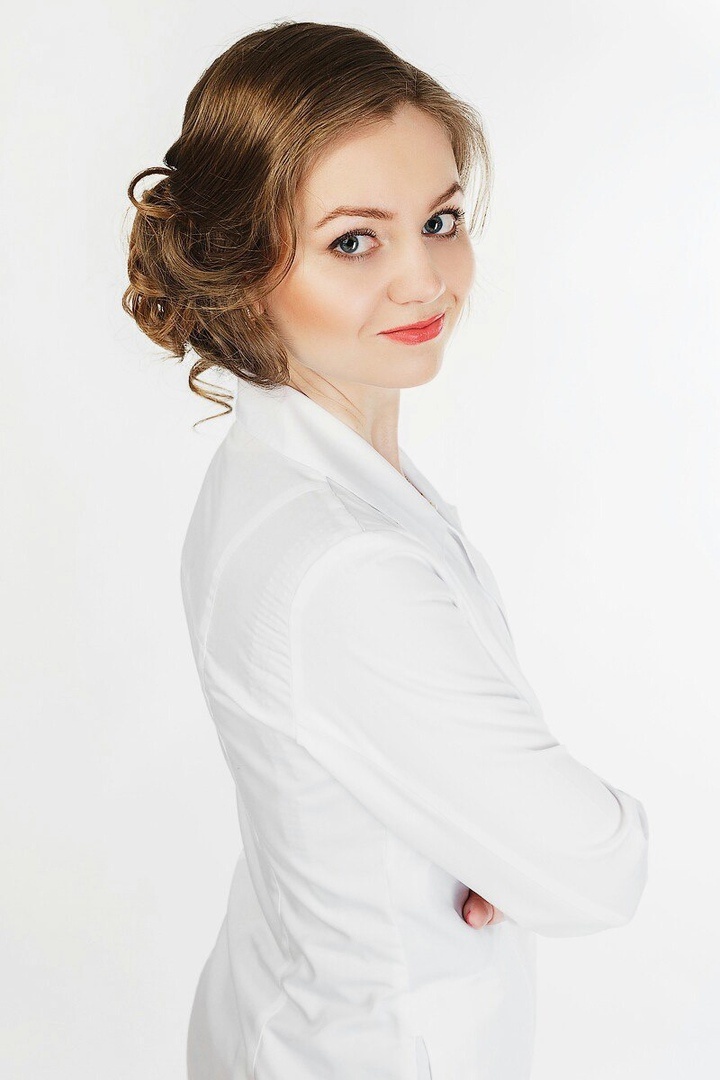 Награждена медалью «За особые успехи» в учении  2011 год
Смолина Яна 
Геннадьевна
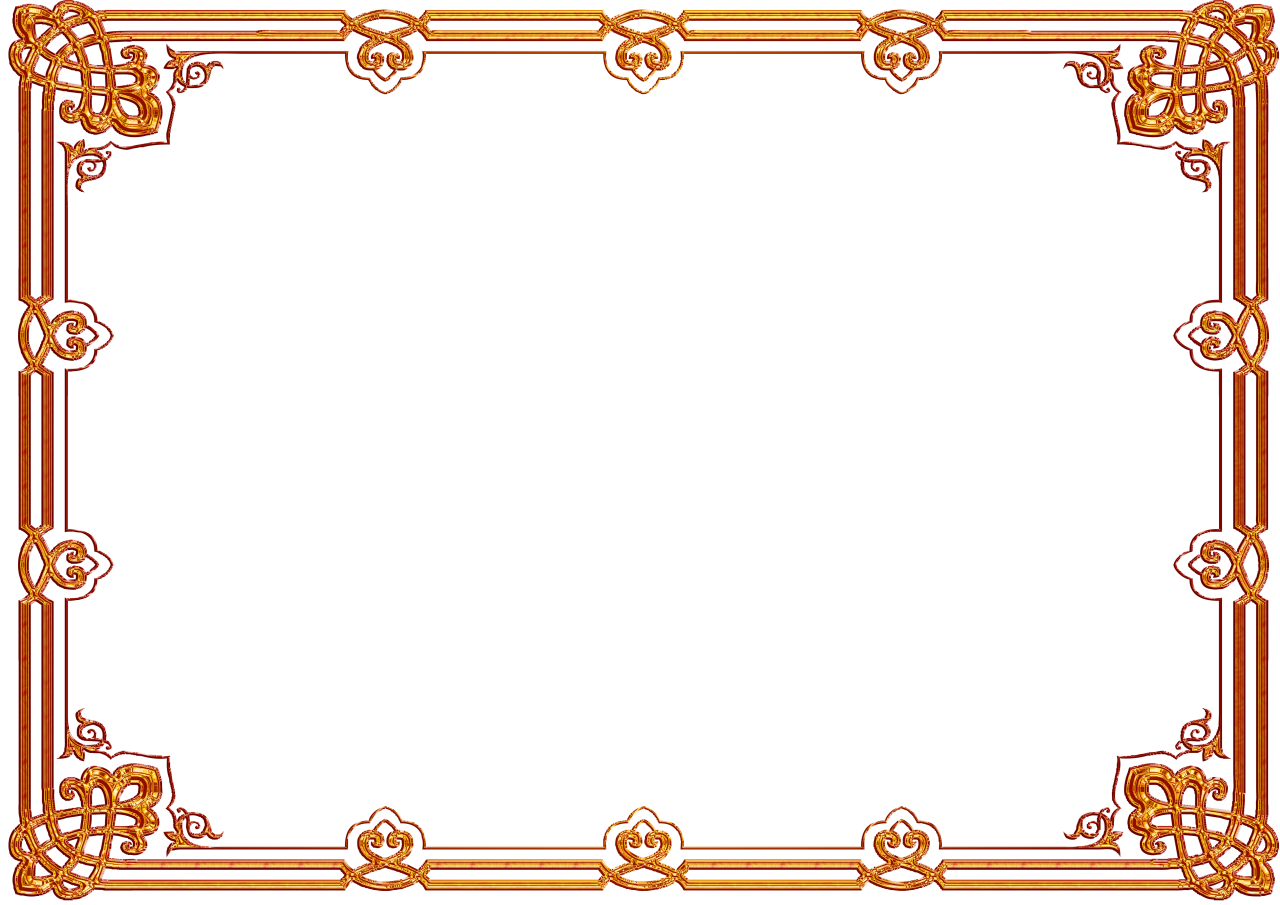 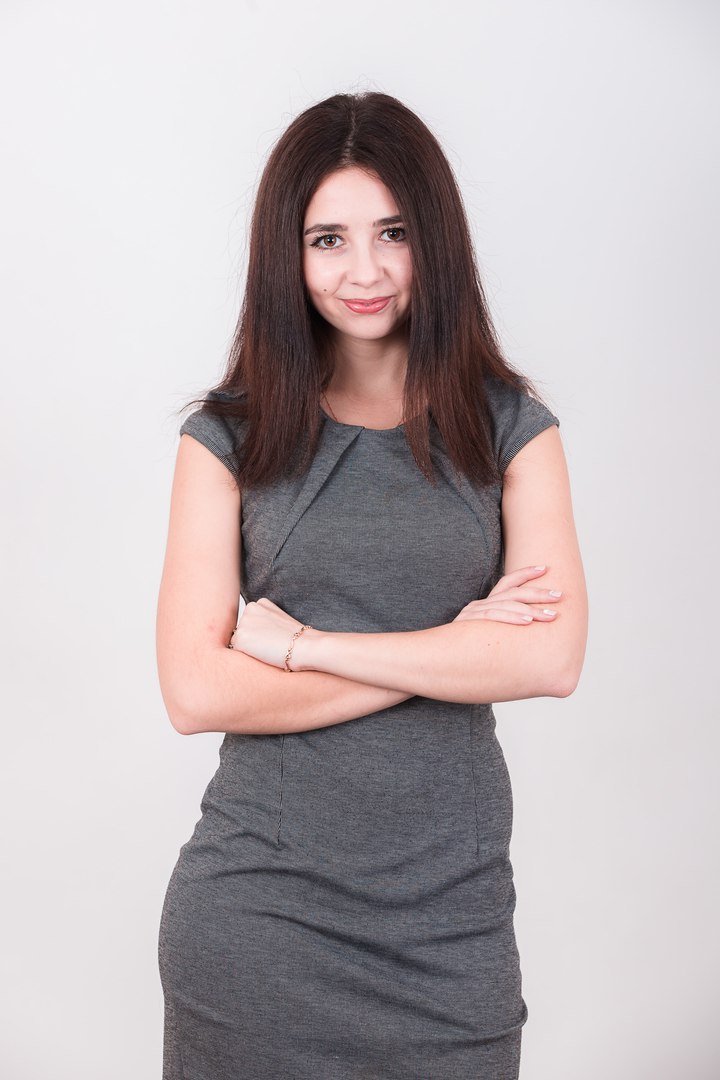 Награждена медалью «За особые успехи в учении»  2013 год
Спиридонова Александра Павловна
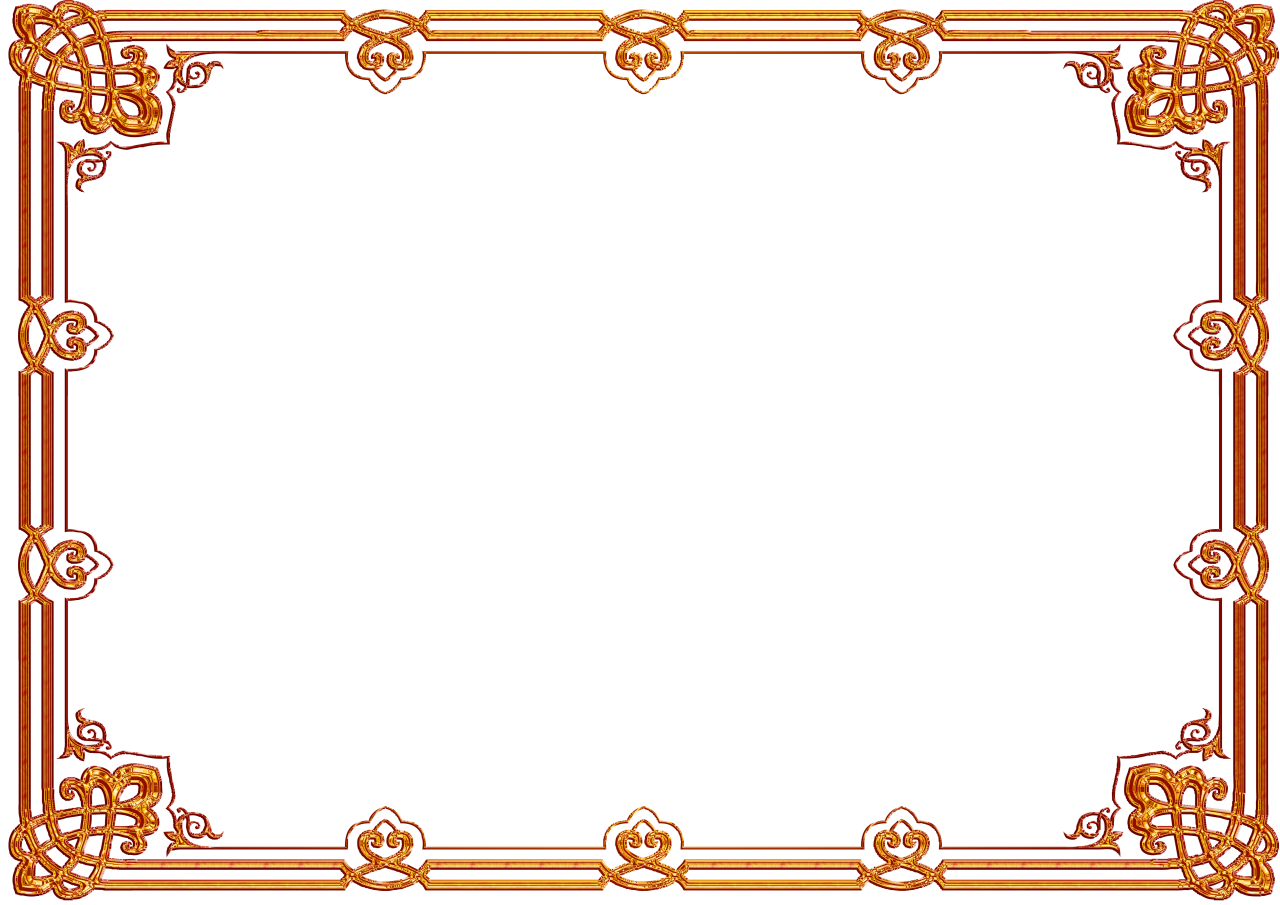 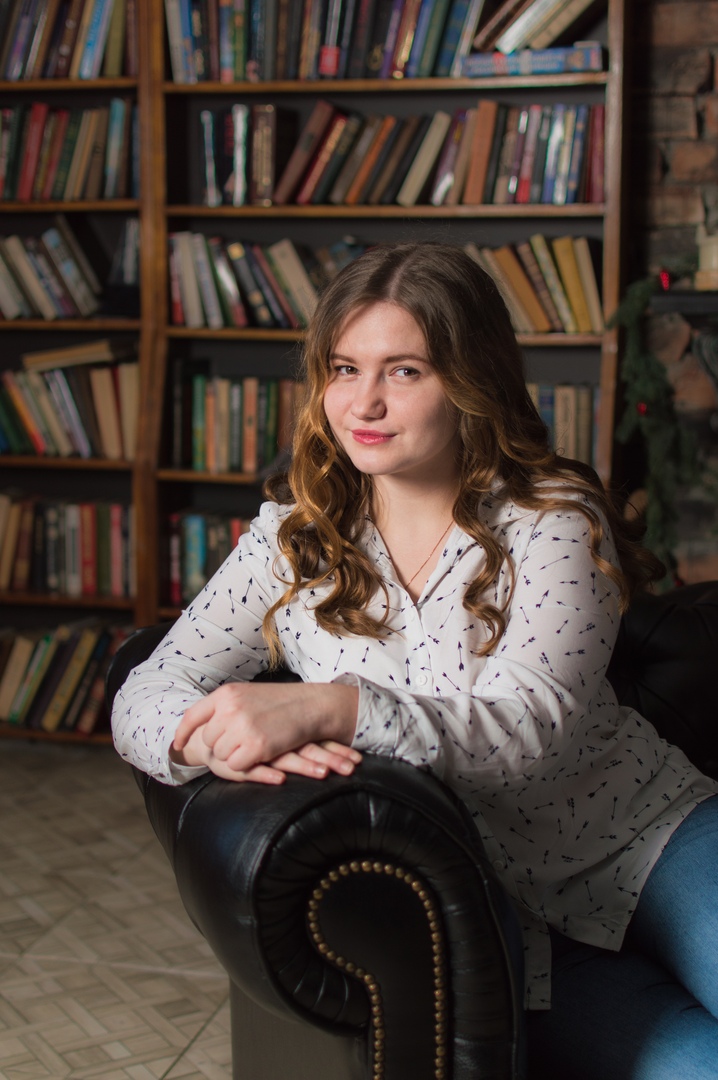 Награждена медалью «За особые успехи в учении»  2016 год
Масленникова Татьяна Игоревна
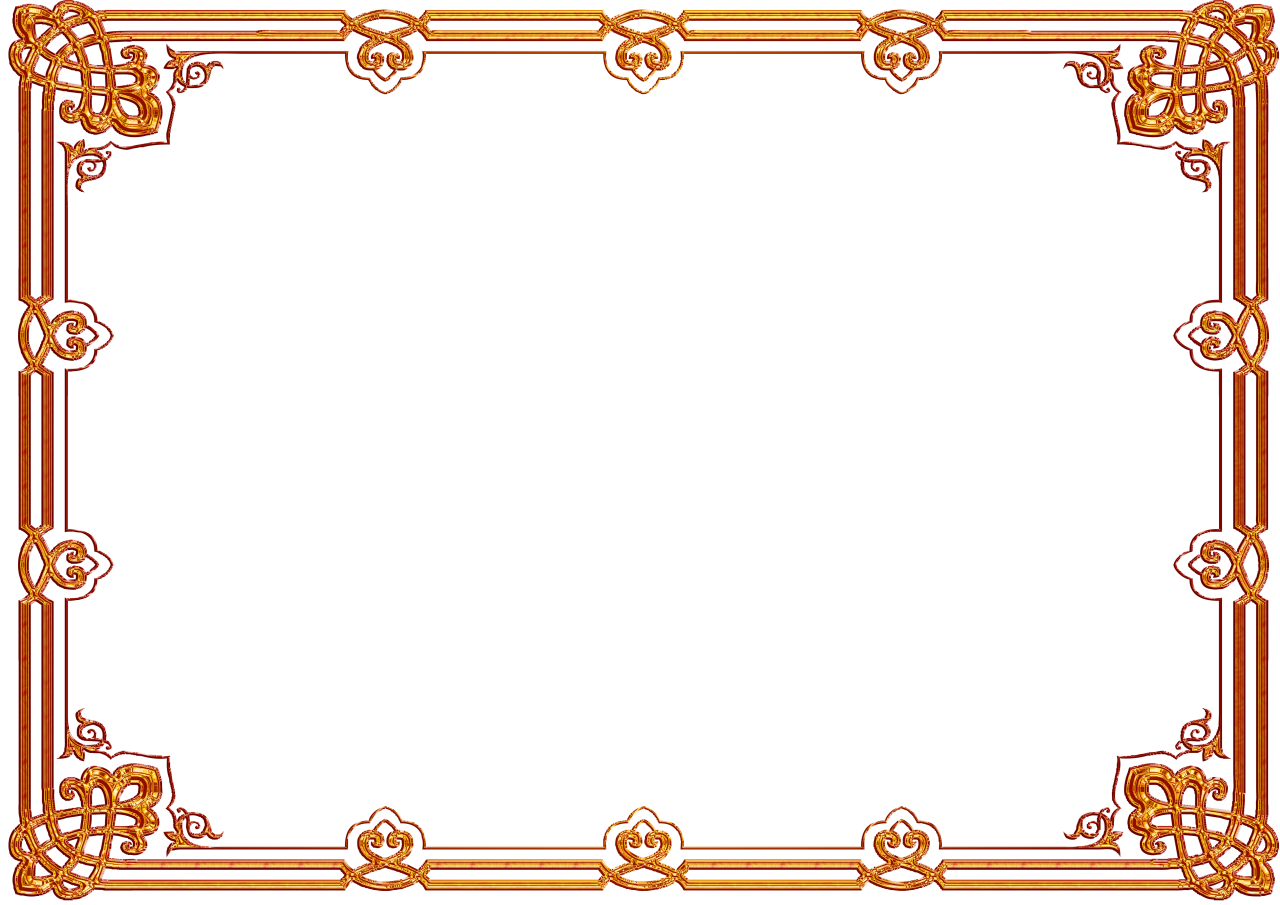 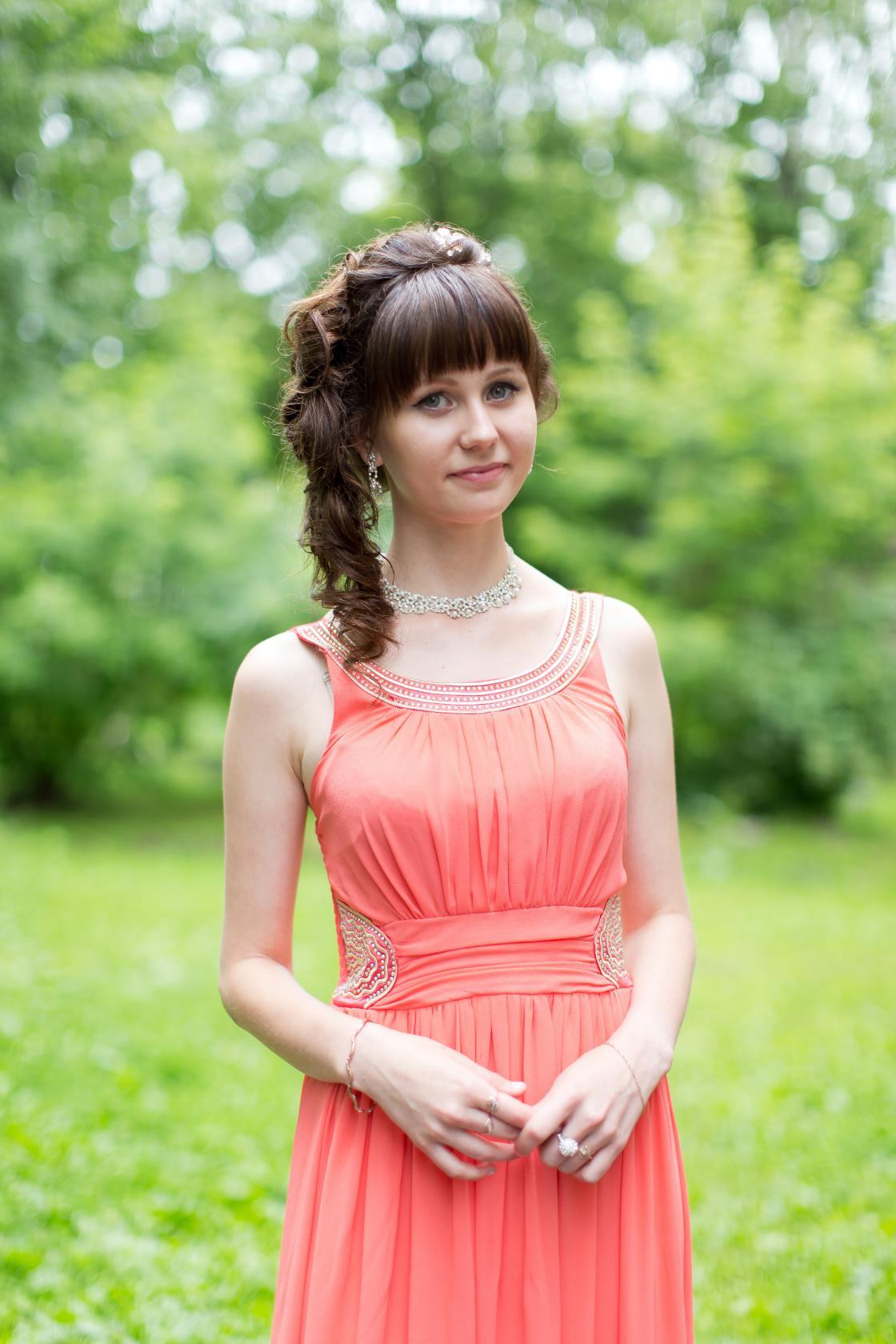 Награждена медалью «За особые успехи в учении»   2015 год
Грешнева Евгения Александровна
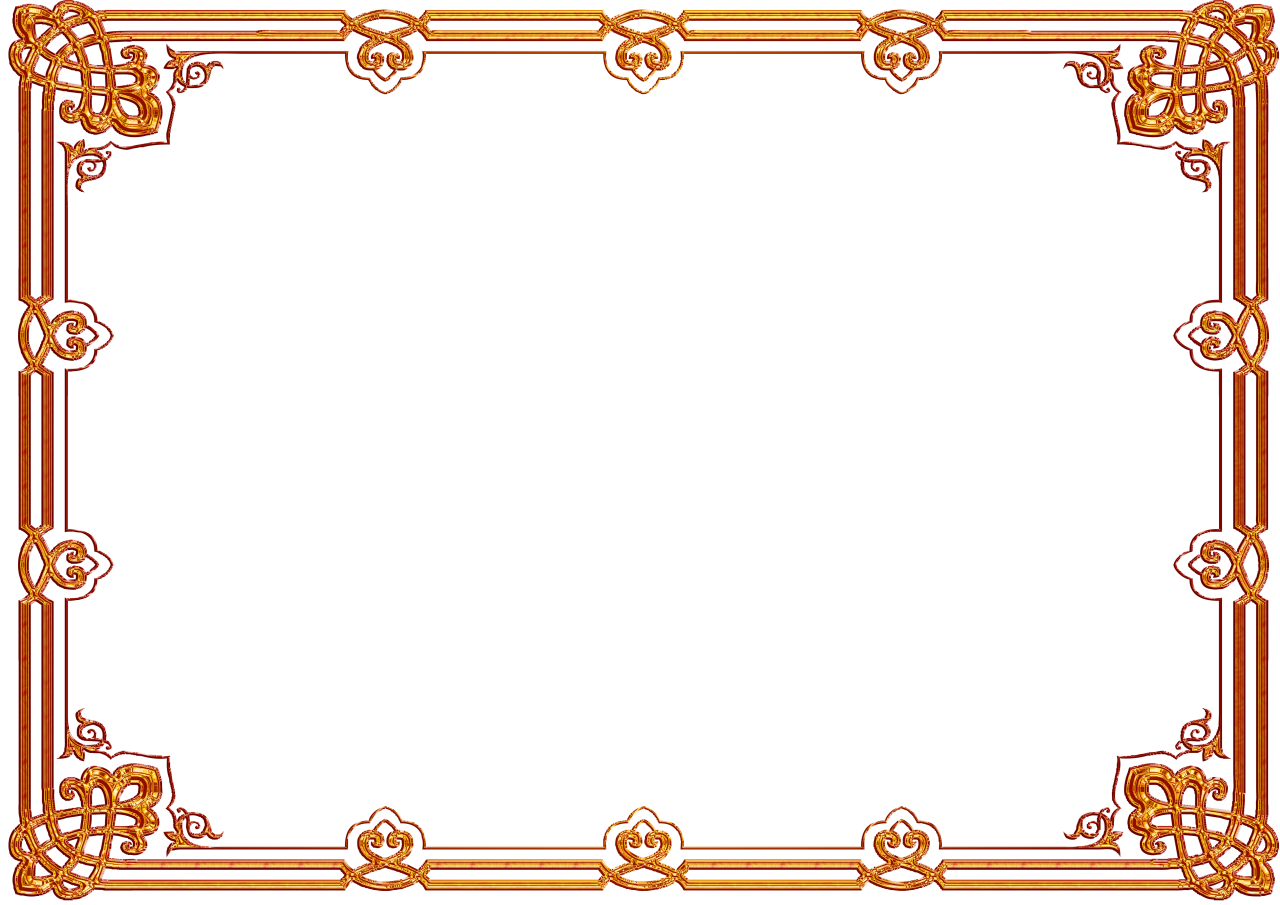 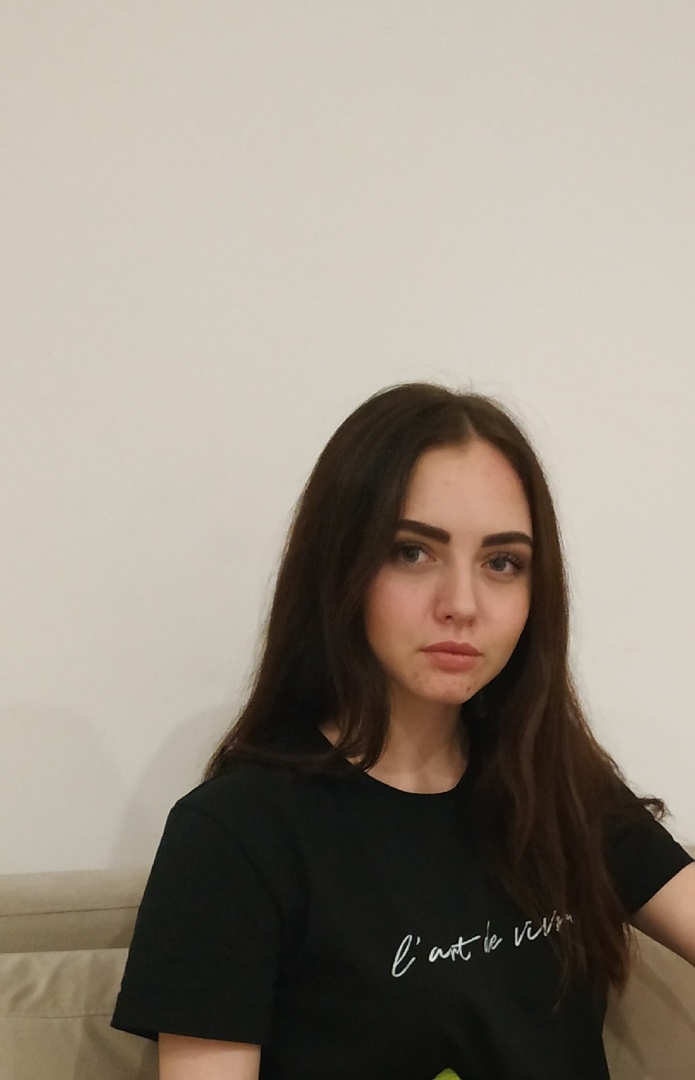 Награждена медалью «За особые успехи  в учении»   2016 год